DRUSKIENNIKI-SZANGHAJ
PODRŻ STACHA I HALINY BUJAKOWSKICH
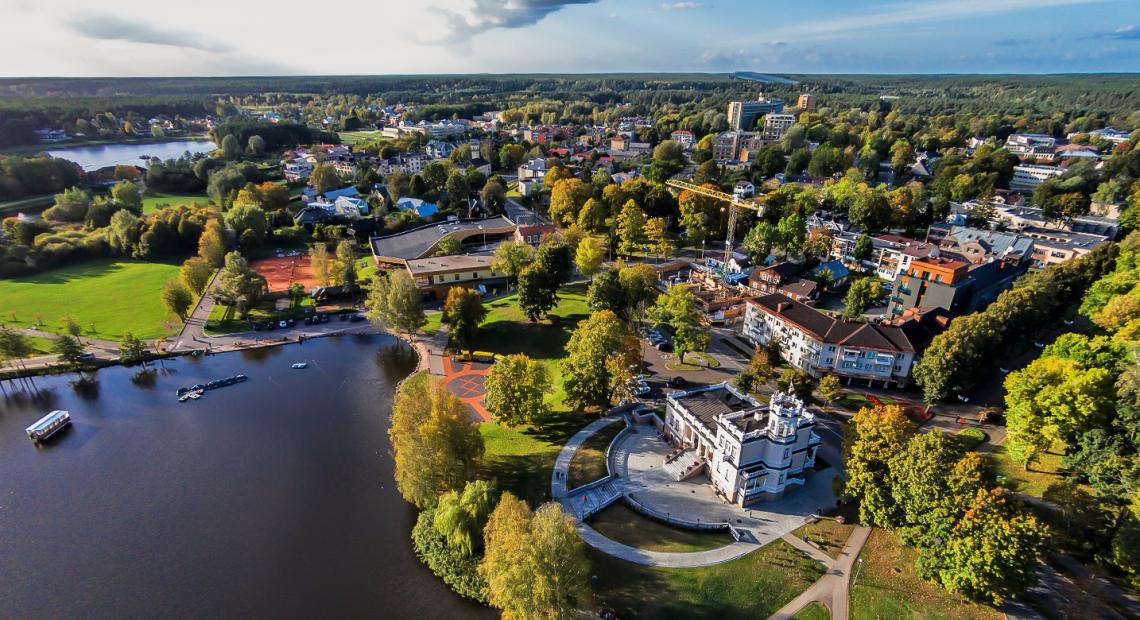 Druskieniki (lit. Druskininkai ) – miasto na Litwie, popularne uzdrowisko położone na brzegu Niemna.
Ludność: 16 647 mieszkańców (2006), powierzchnia miasta – 22 km².
Nazwa Druskienniki związana jest ze źródłami słonej wody (lit. druska – sól), których w Druskiennikach jest aż 7.
Największe i najnowocześniejsze uzdrowisko na Litwie, jedno z najlepszych uzdrowisk klimatycznych i balneologicznych w Europie. Występują tu liczne źródła mineralne i pokłady borowiny. Znajduje się tu 9 sanatoriów i centrum balneologiczne.
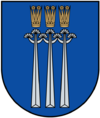 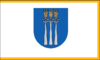 Herb miasta
Flaga 
miasta
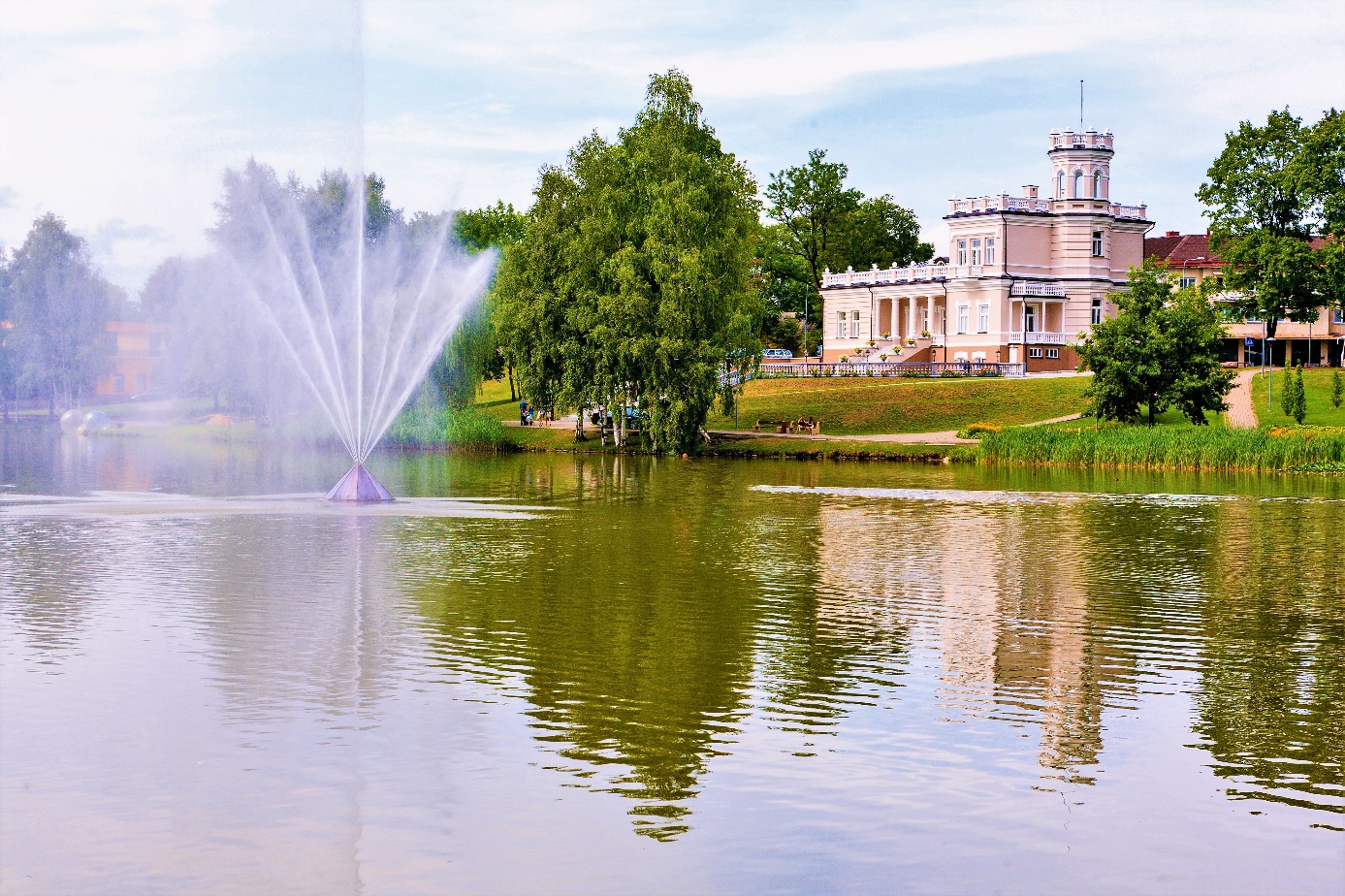 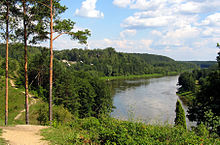 Muzeum miejskie, park uzdrowiskowy.
Niemen w Druskiennikach.
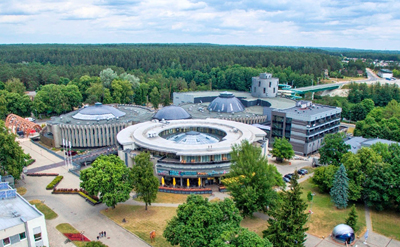 Aquapark w Druskiennikach.
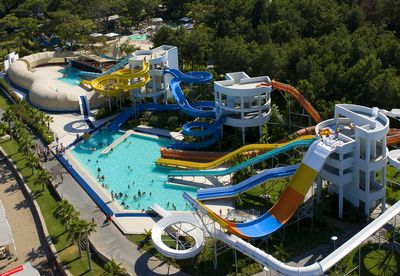 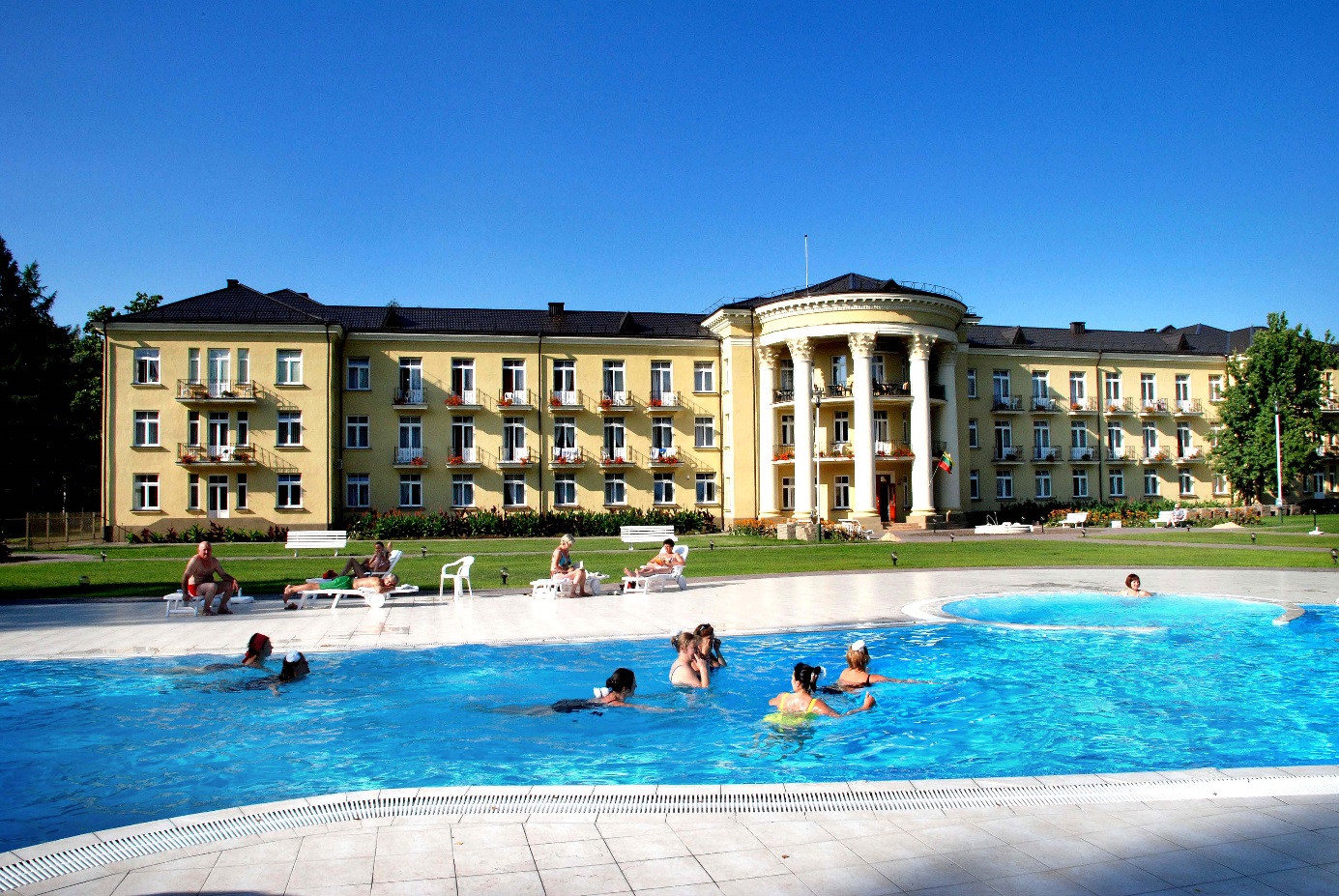 sanatorium Draugyste
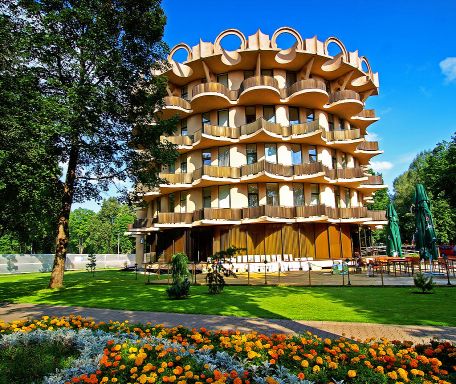 Hotel Pusynas
W 1794, na mocy dekretu króla Polski i wielkiego księcia litewskiego Stanisława Augusta Poniatowskiego Druskieniki zyskały status miejscowości leczniczej.
Po I wojnie światowej miasto znalazło się na terytorium Polski.
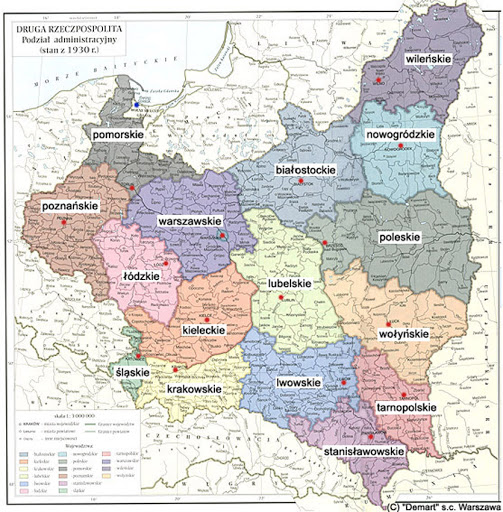 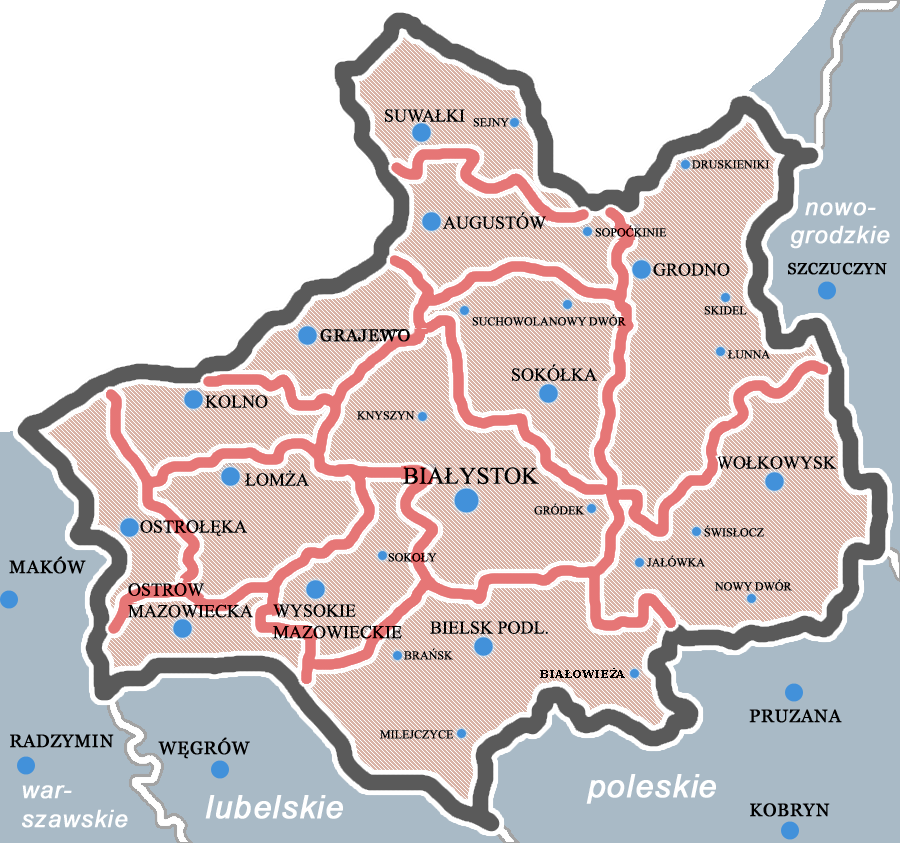 Popularność uzdrowiska wzrosła znacznie dzięki Józefowi Piłsudskiemu, który wielokrotnie w nim wypoczywał. W 1928 r. Druskieniki zostały uznane za uzdrowisko posiadające charakter użyteczności publicznej.
 W latach 1929-1932 polscy architekci poczynili wielkie starania w kwestii rozbudowania kurortu.
W 1934 r. doprowadzono do Druskienik linię kolejową.
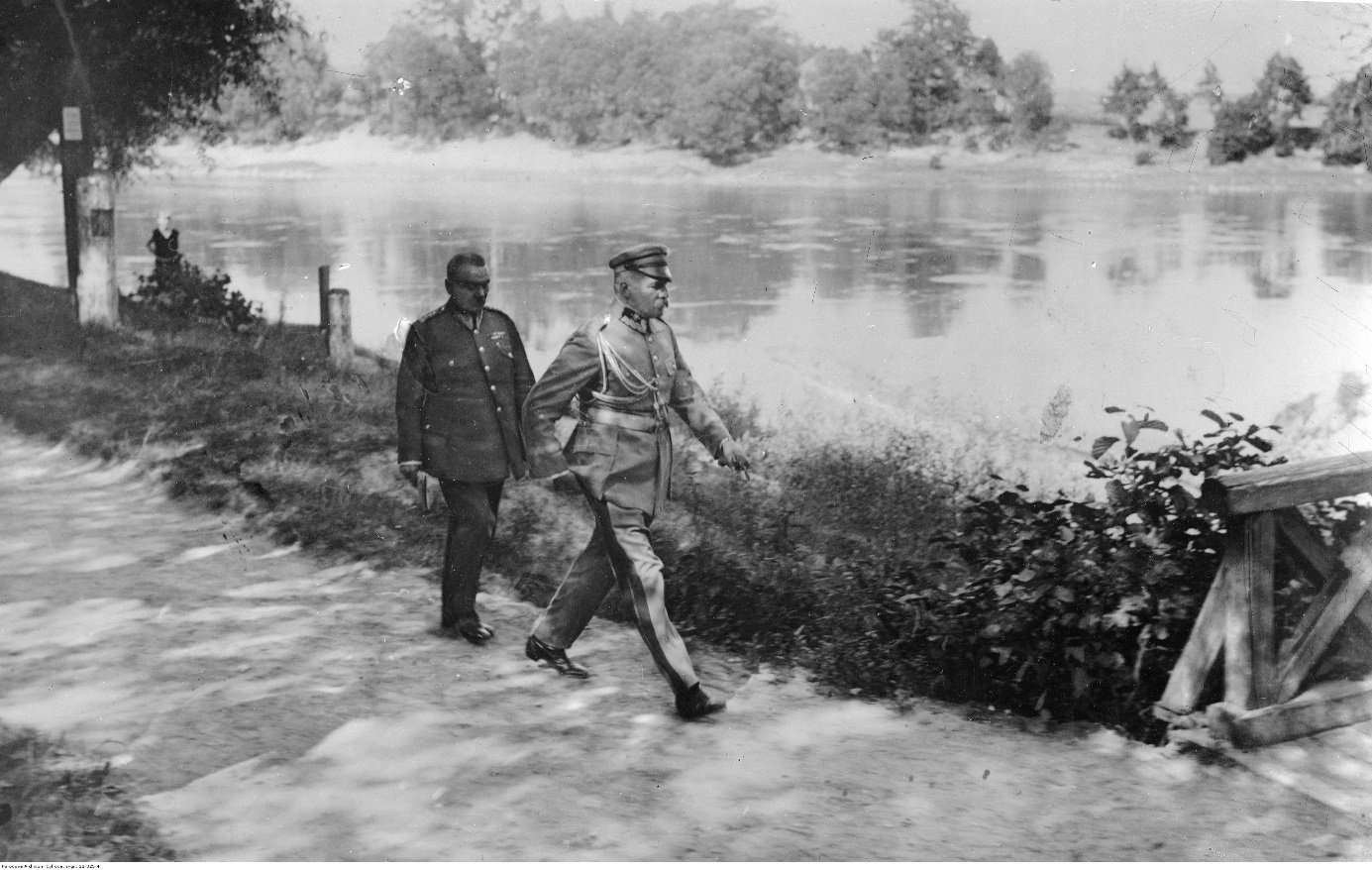 Dom wypoczynkowy, w którym mieszkał Marszałek Piłsudski
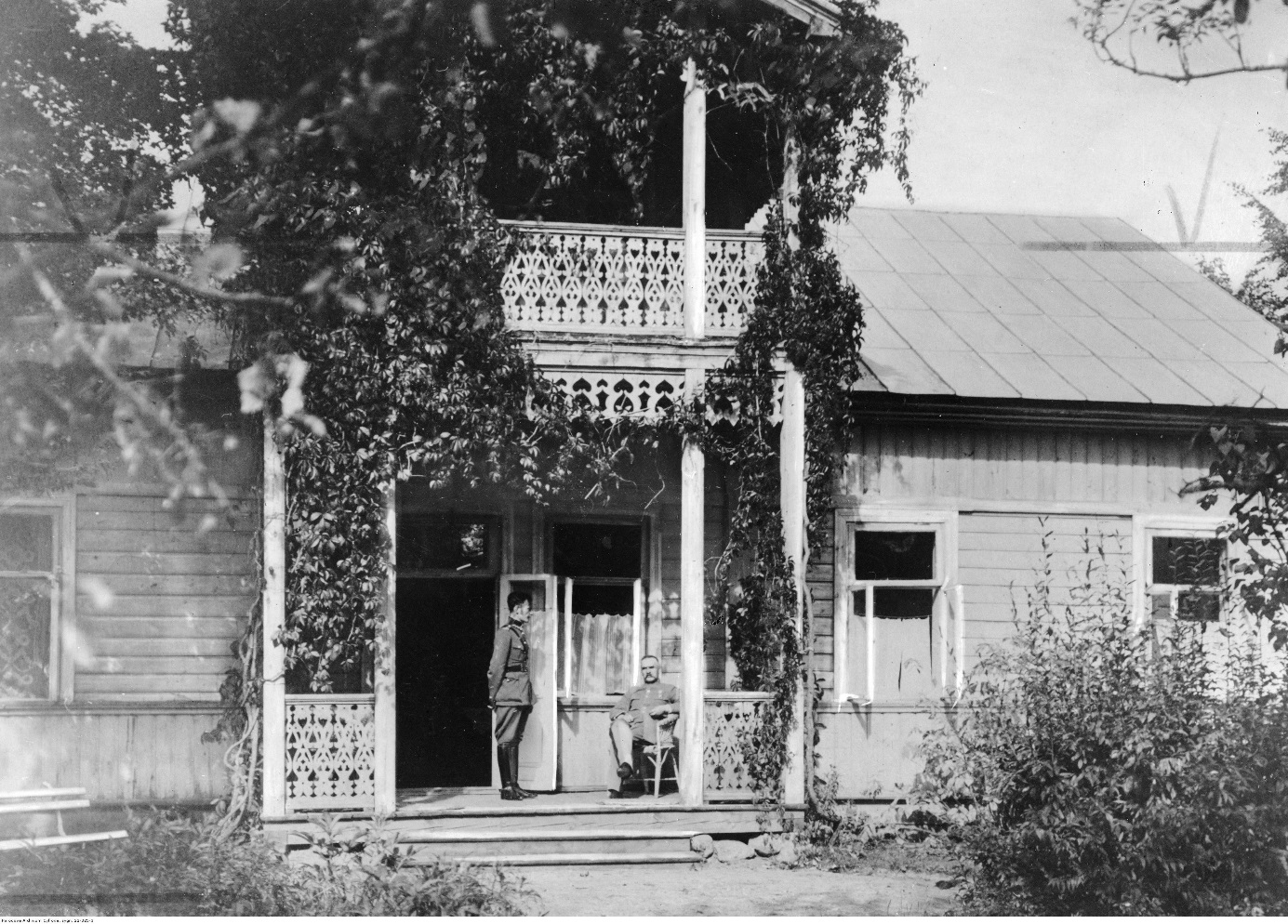 Marszałek Piłsudski na spacerze
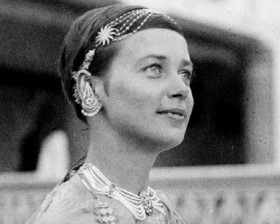 Halina Korolec-Bujakowska (ur. 8 października 1907 w Wilnie, zm. w 1971 w Stanach Zjednoczonych) – polska podróżniczka i reportażystka. 
W latach 1934-1936 wspólnie z mężem Stanisławem Bujakowskim odbyła podróż motocyklem z Druskiennik przez kraje Europy, Turcję, Syrię, Irak, Persję, Indie, Birmę, Indochiny do Szanghaju w Chinach. Jej reportaże z podróży drukowane były między innymi w Kurierze Wileńskim, miesięczniku Świat, Kurierze Warszawskim, Expressie Porannym oraz Głosie Druskiennik. Wróciła do Polski w 1938 roku.
 Po II wojnie światowej zamieszkała wraz z mężem i synem w Kalkucie w Indiach.
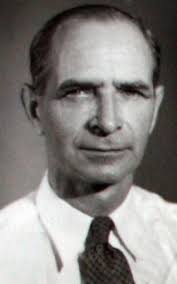 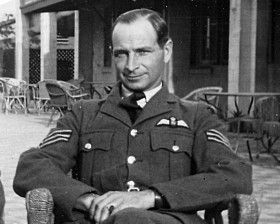 Stanisław Bujakowski,
pilot RAF w czasie II Wojny Światowej
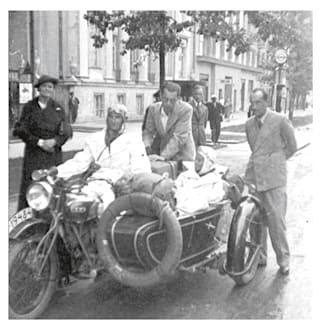 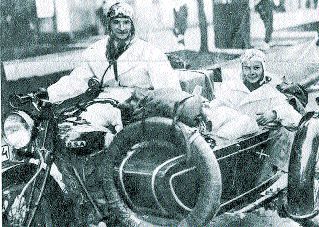 Ruszamy na wyprawę!
19 sierpnia 1934r.
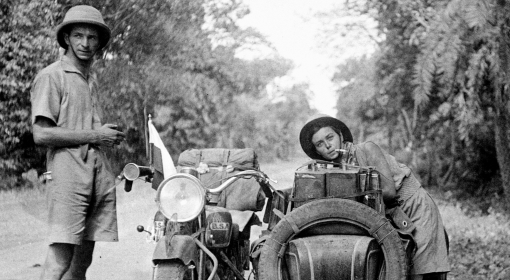 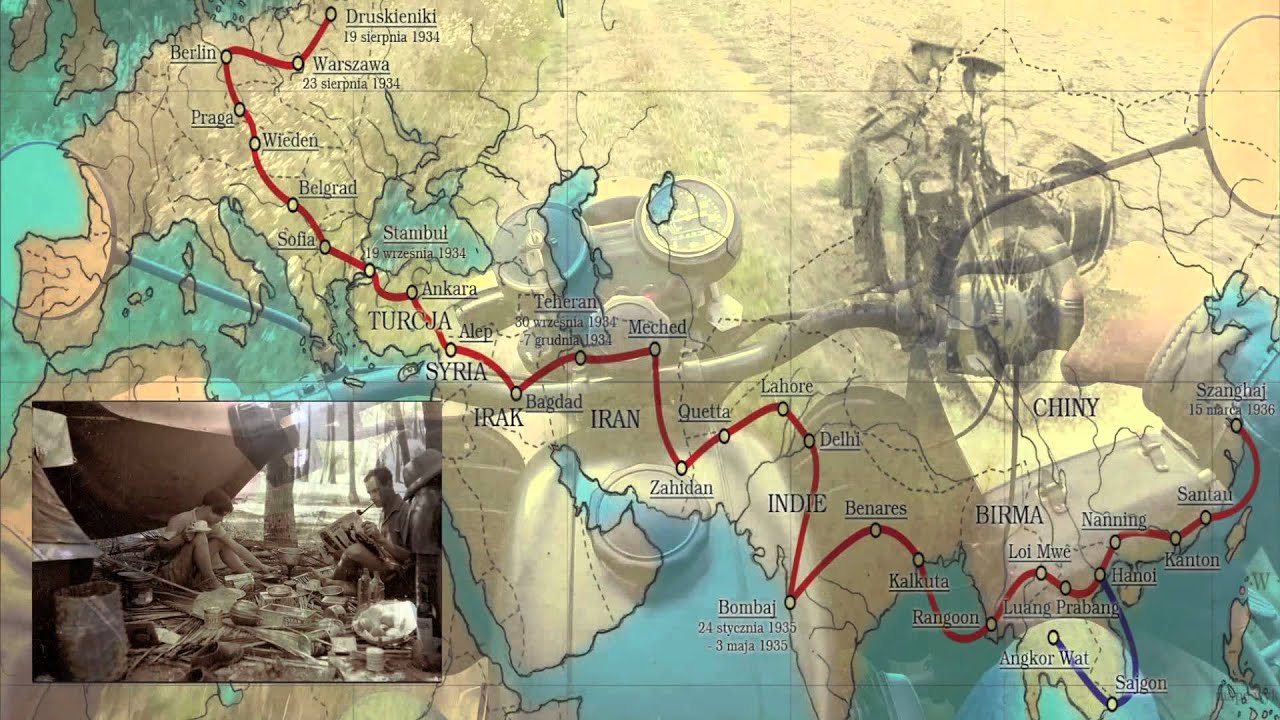 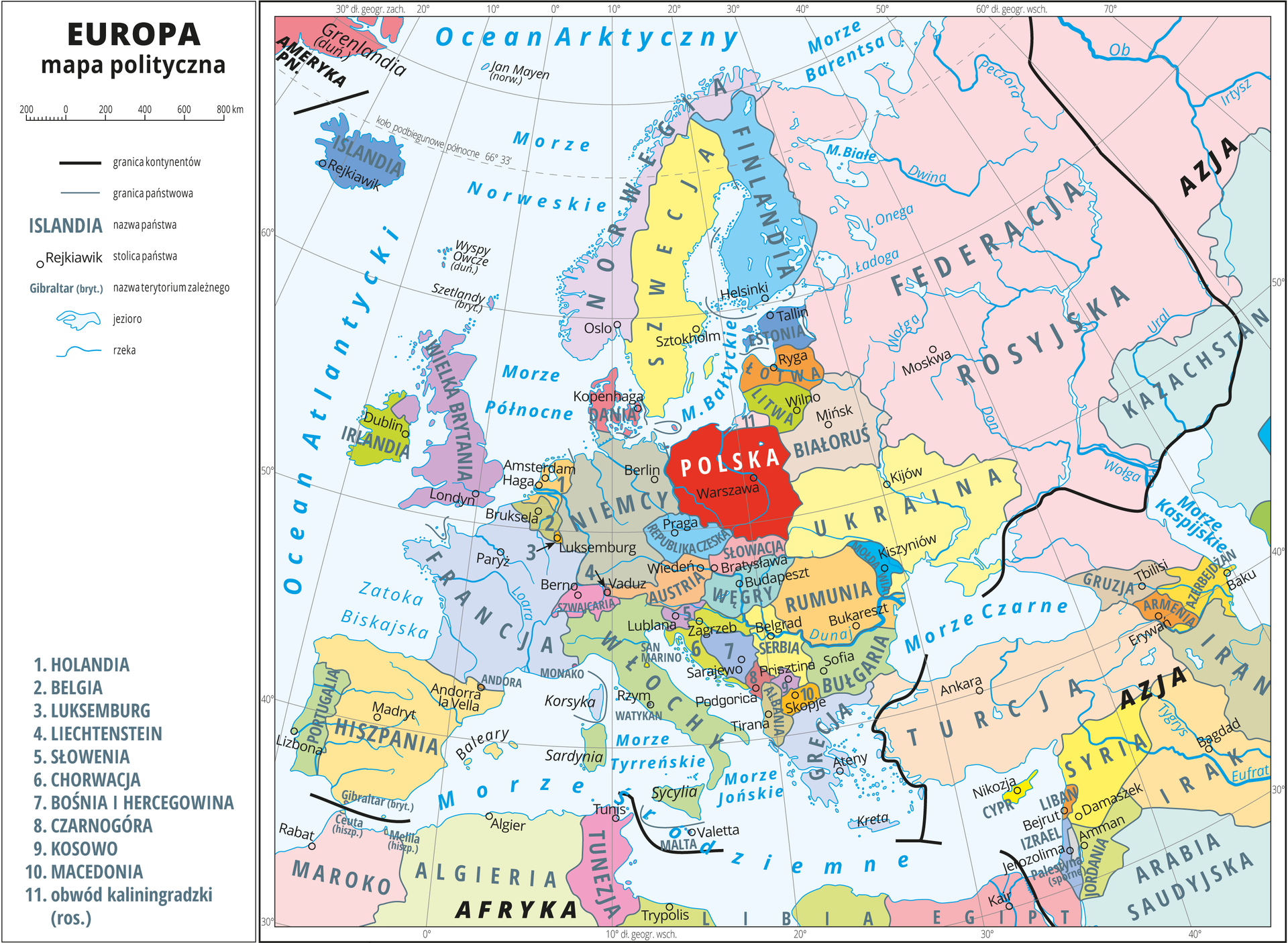 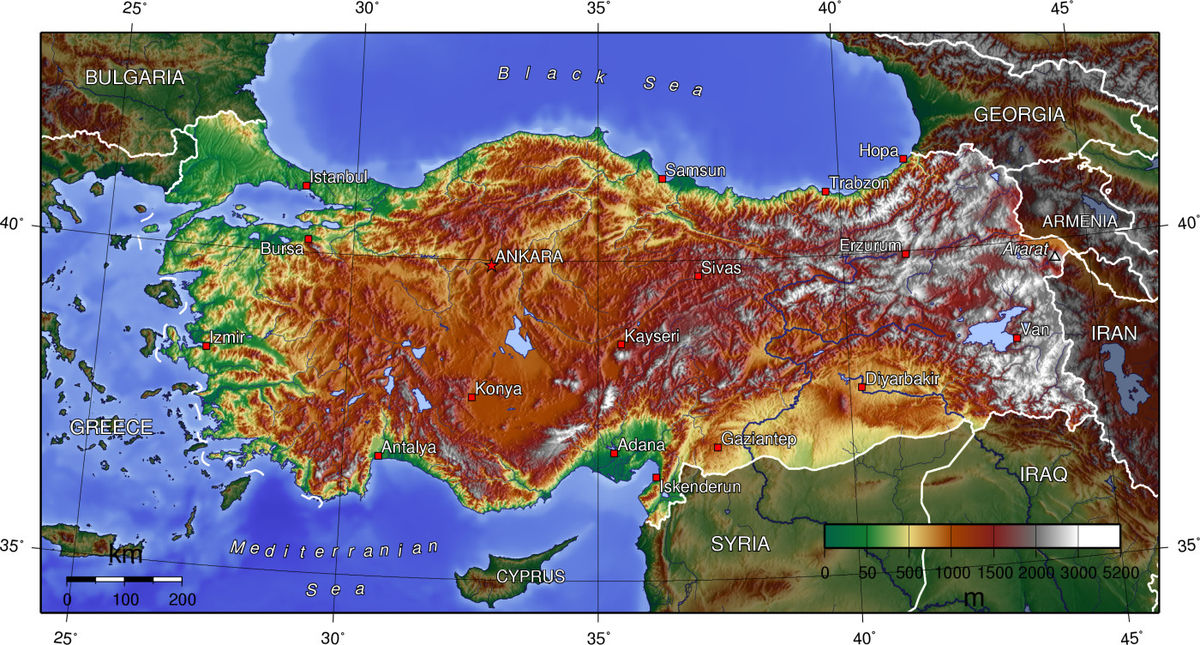 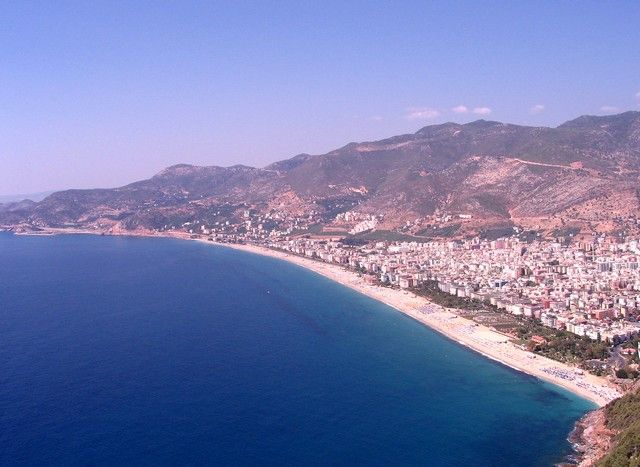 Od ciepłego morza










 
po mroźne góry
Mapa geograficzna Turcji
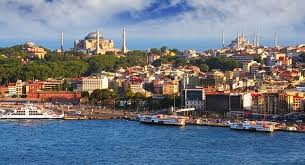 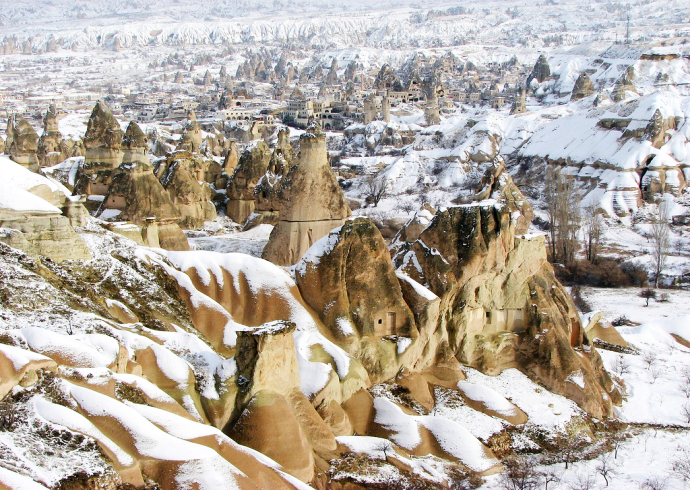 Stambuł –stolica Turcji
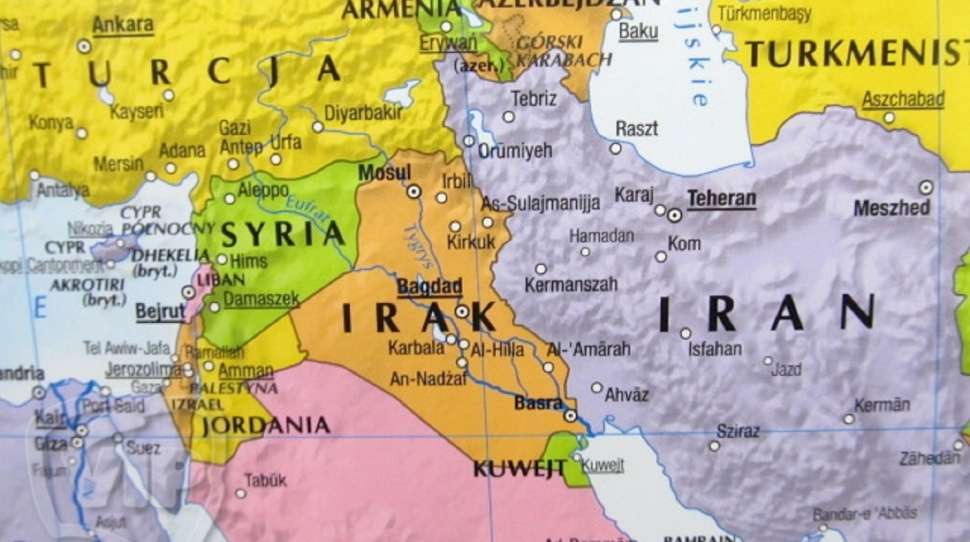 Turcja – jesteśmy w Azji
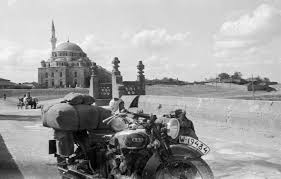 Teheran –stolica Iranu
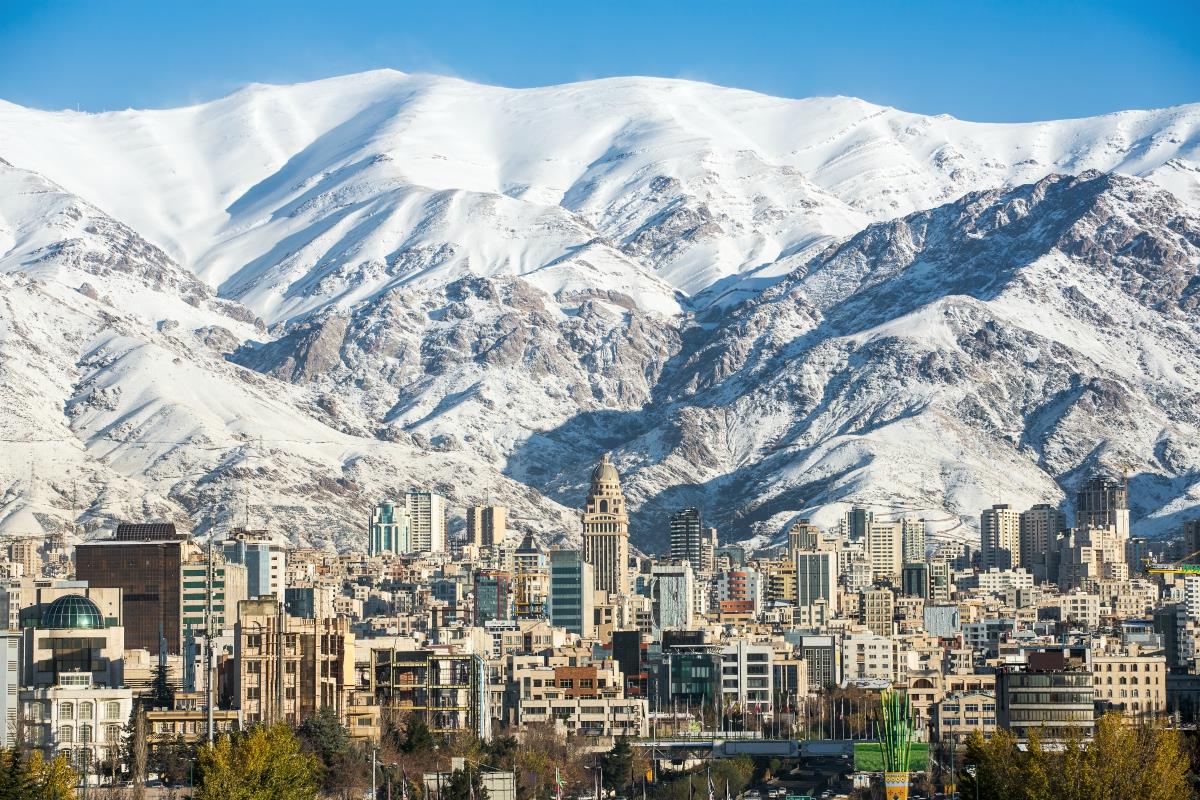 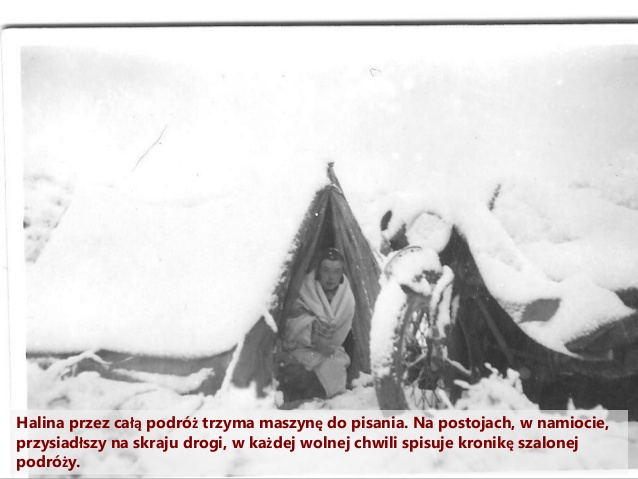 Nocleg w Górach Wschodnioirańskich na granicy z Pakistanem
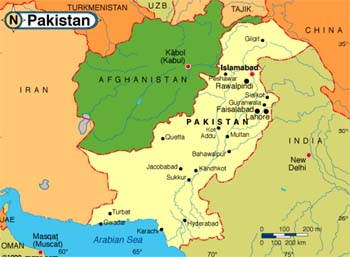 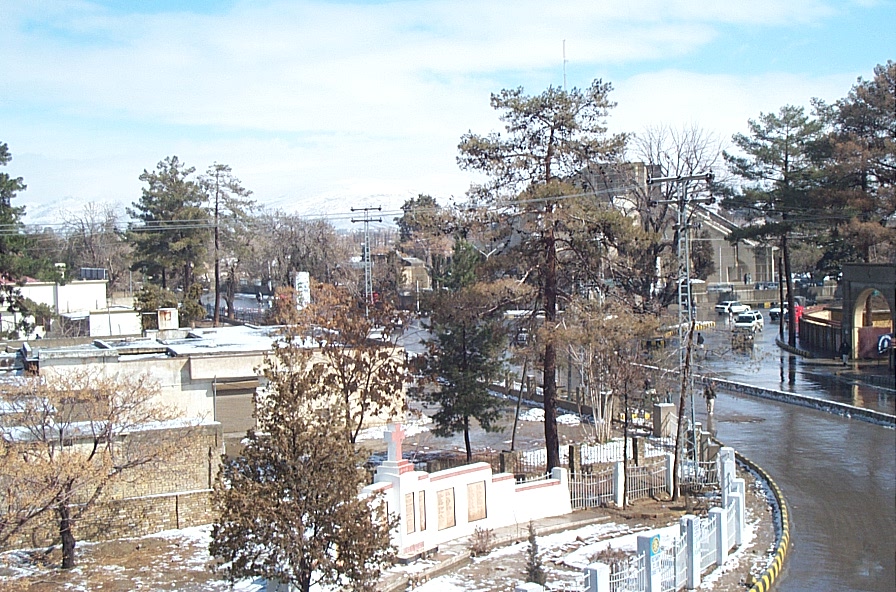 Kolejny przystanek Quetta -Kweta , miasto w zachodnim Pakistanie
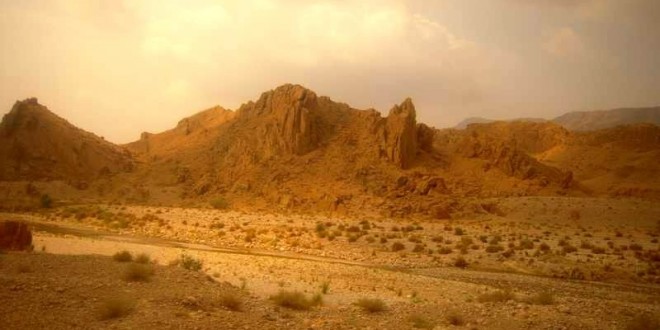 Bezdroża Pakistanu
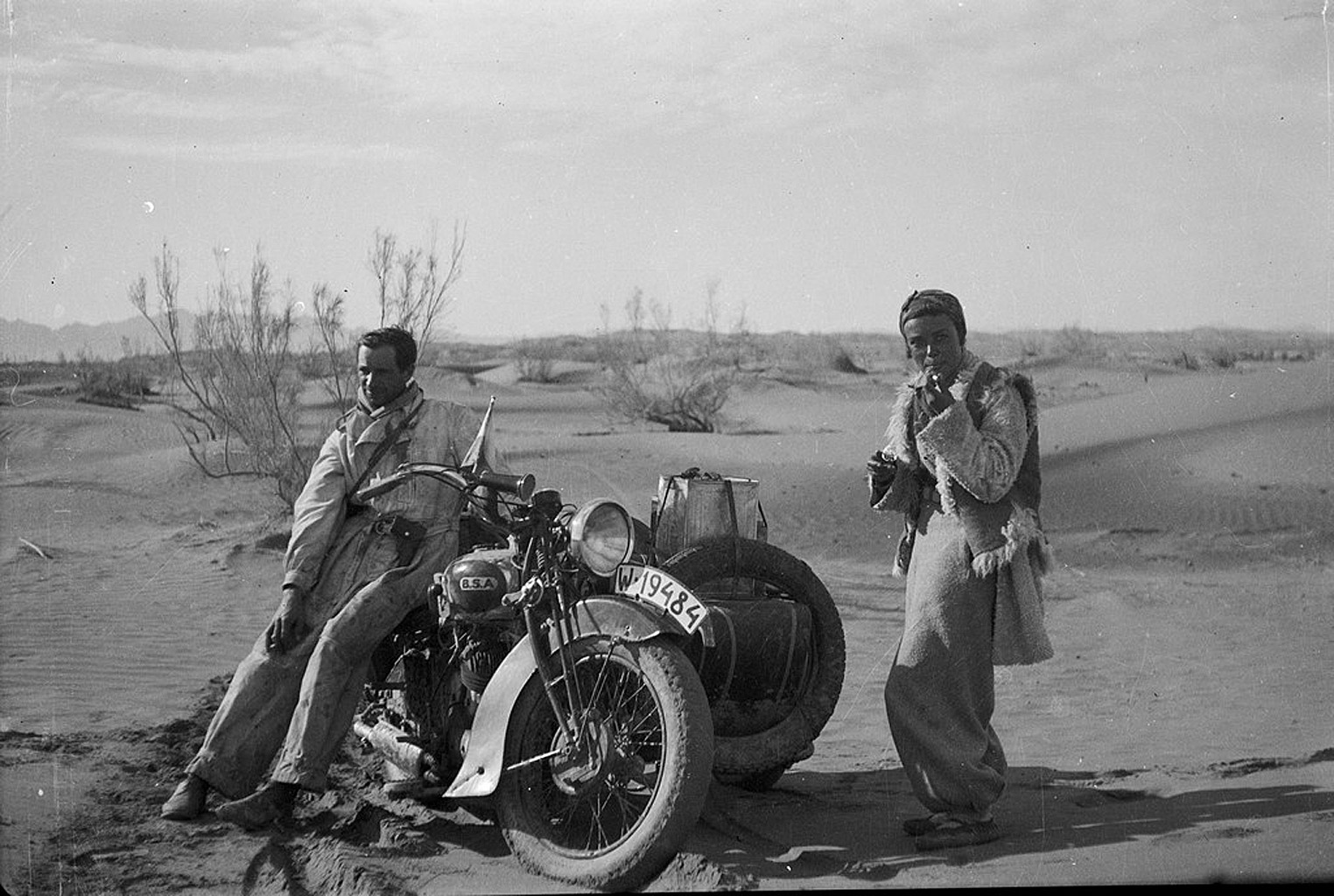 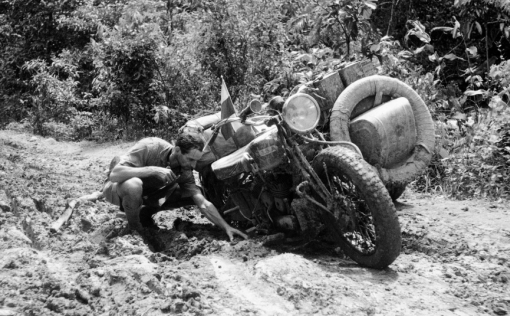 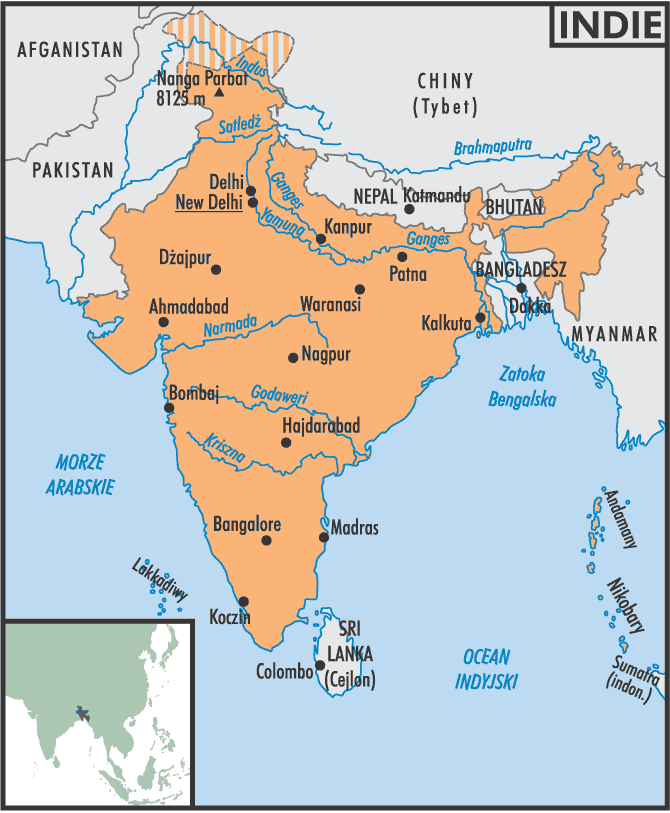 Kolejny przystanek podróży – BOMBAJ / z portugalskiego Dobra Zatoka/ - MUBAJ / miejsce bogini Mumba/
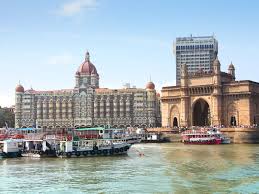 Port w Bombaju
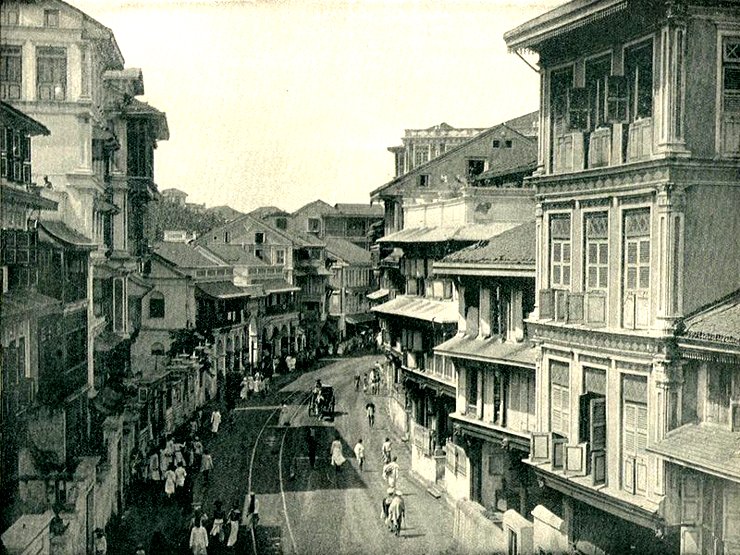 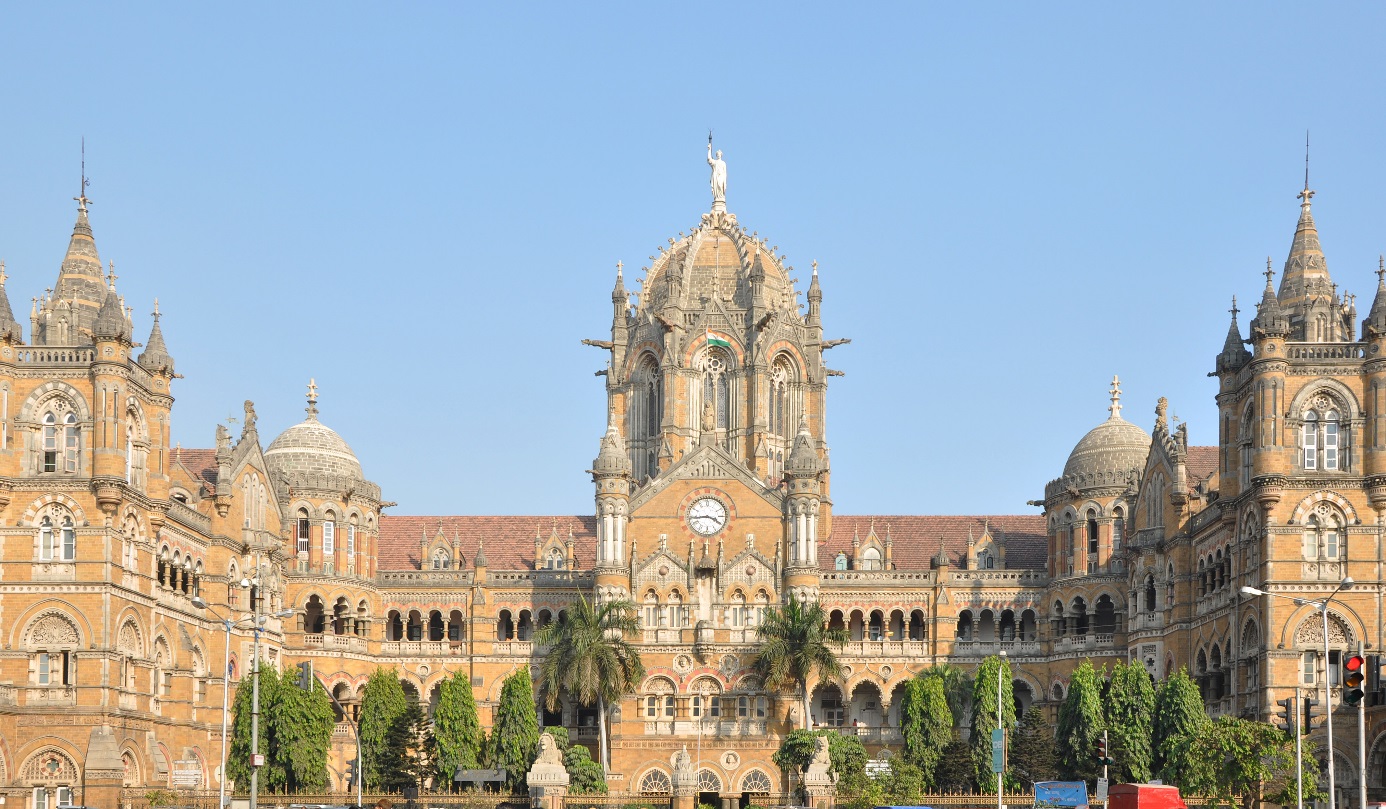 Archiwalne zdjęcie Bombaju z lat 30-tych XX wieku.
Dworzec kolejowy w Bombaju.
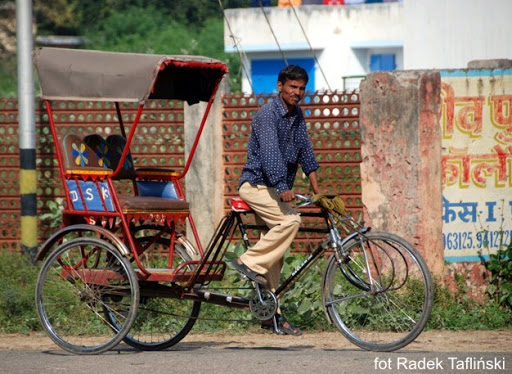 Środki transportu w Bombaju – riksza i tramwaj konny
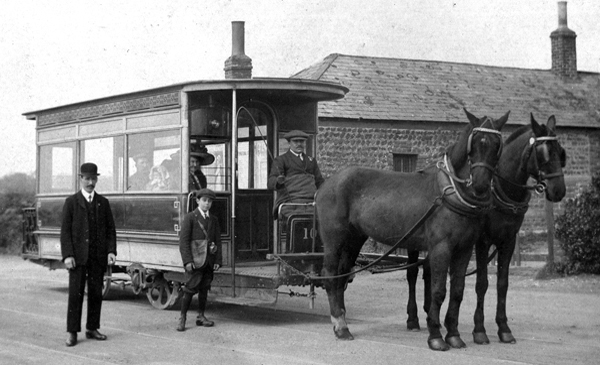 Waranasi (hindi वाराणसी, Vārāṇasī; ang. Varanasi; hist. Benares, Kaśi) – miasto w północnych Indiach, w stanie Uttar Pradesh, na Nizinie Hindustańskiej, nad Gangesem. W 2011 roku liczyło ok. 1,2 mln mieszkańców. 
Miasto stanowi ważny ośrodek kultu wyznawców hinduizmu i buddyzmu. Miejsce znane z rytualnych kąpieli w świętej rzece Ganges i palenia zwłok zmarłych na ghatach czyli - schodach
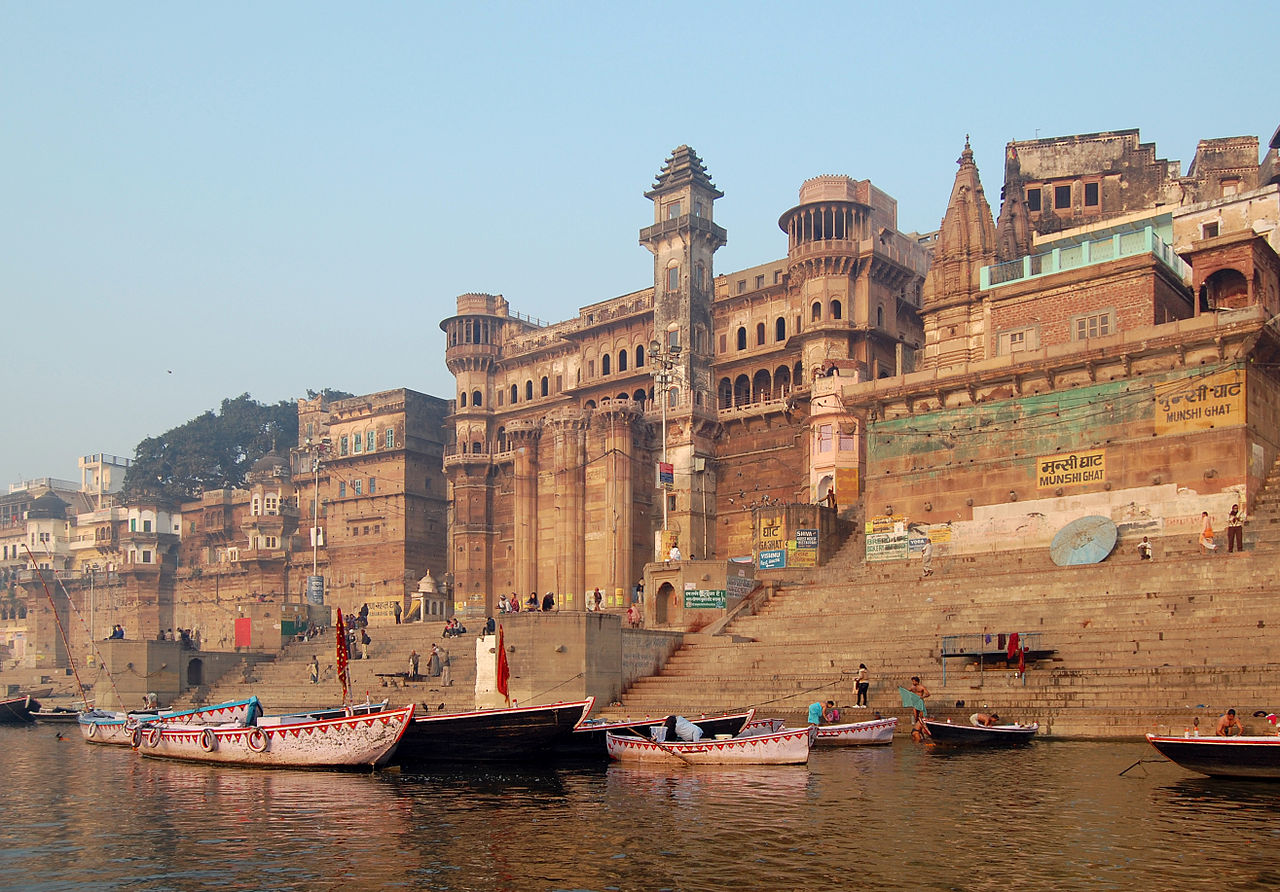 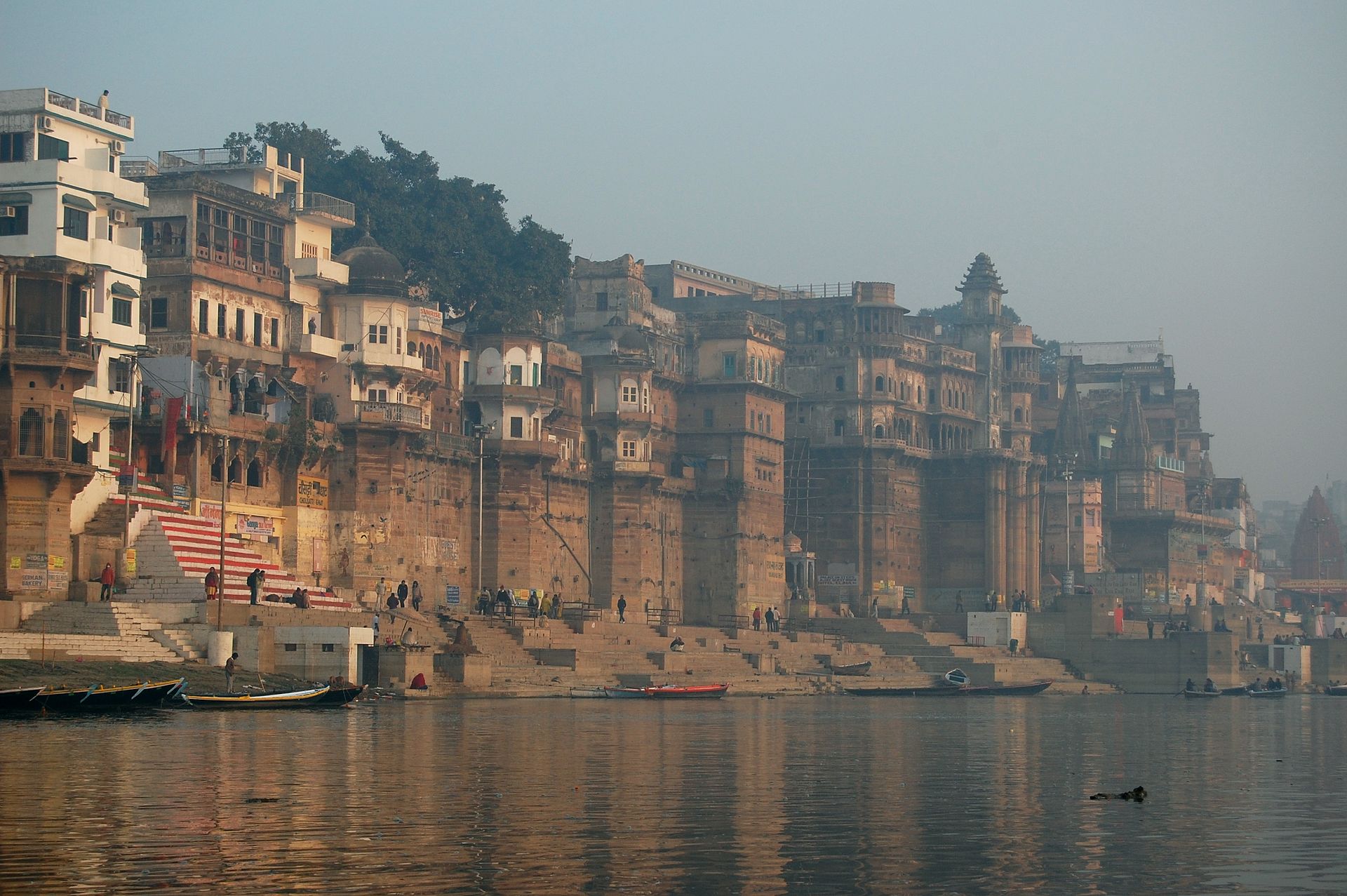 Nad Gangesem
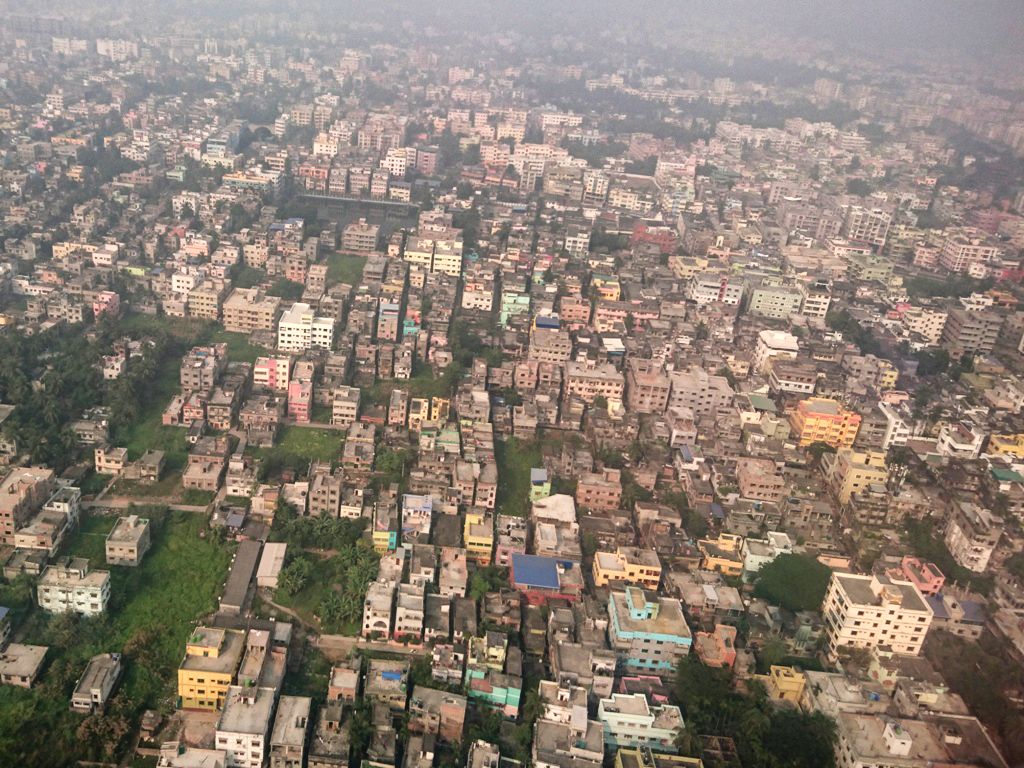 Kalkuta z lotu ptaka    Kolkata lub Kalkuta – miasto w Indiach, w delcie Gangesu, stolica stanu Bengal Zachodni, trzecia aglomeracja w kraju licząca około 15 milionów mieszkańców
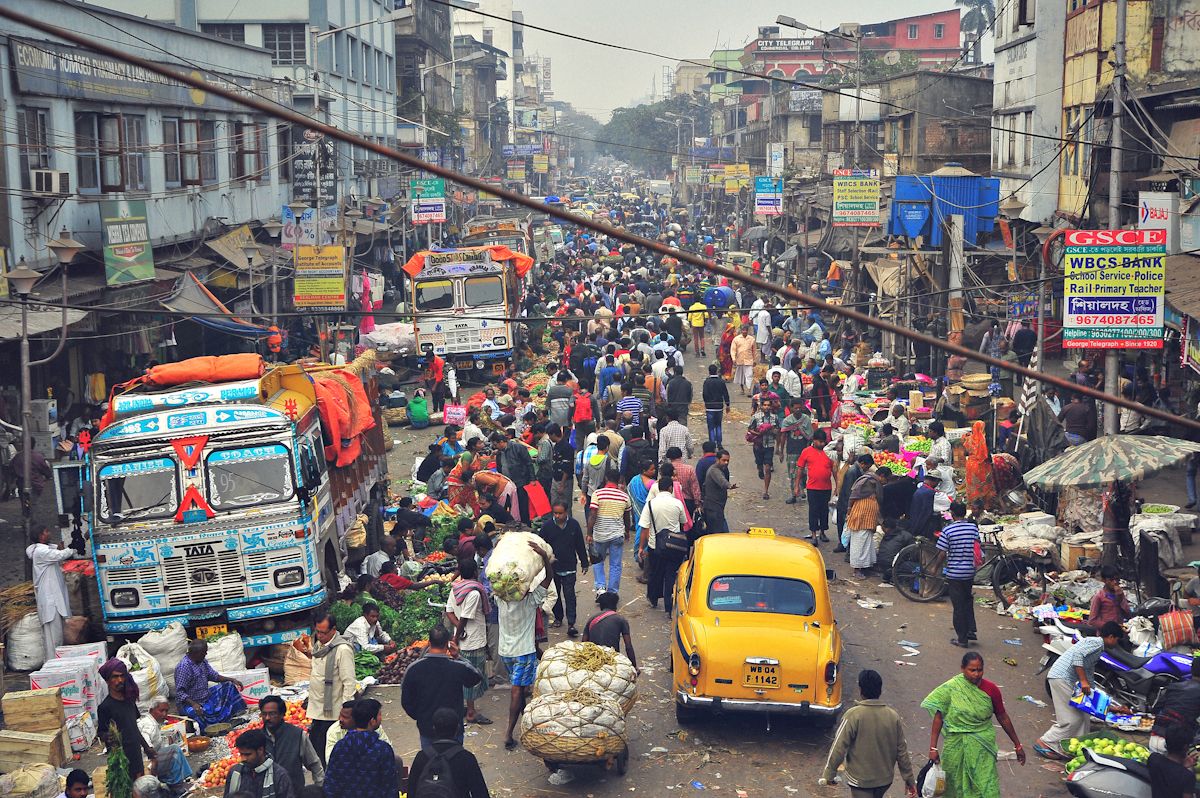 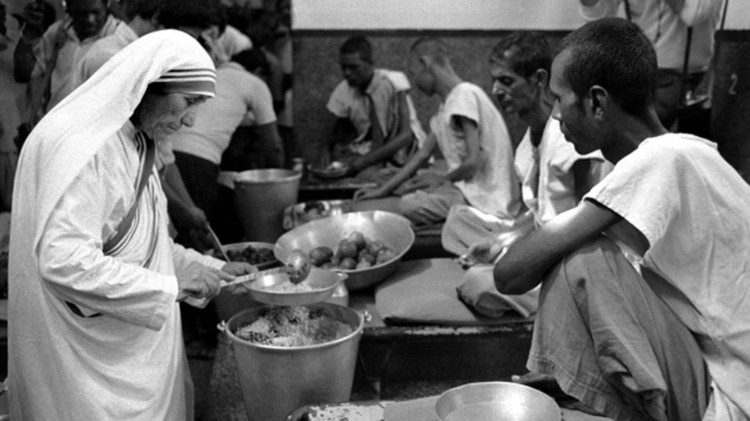 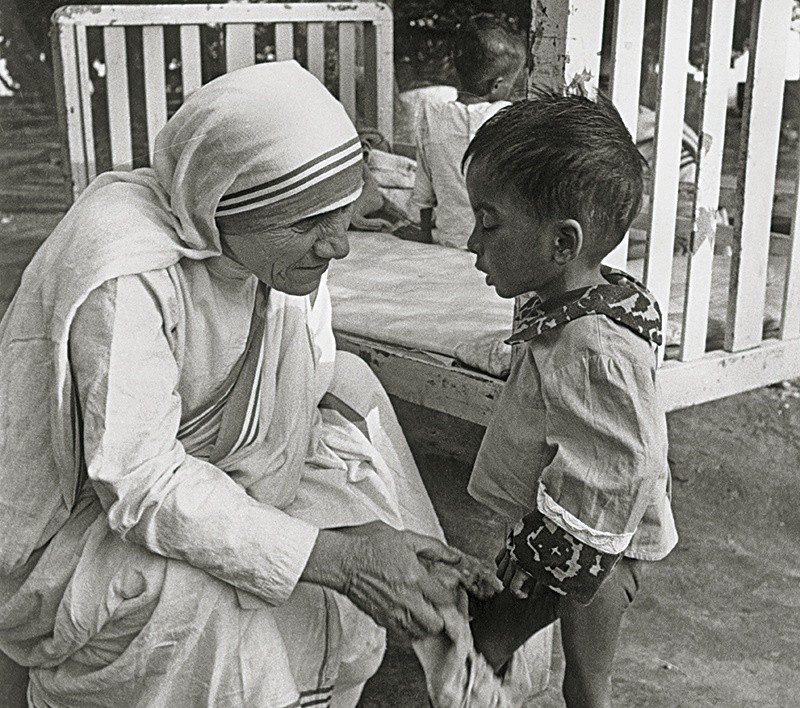 Święta Matka Teresa- samarytanka z Kalkuty, 
Założycielka Zgromadzenia Misjonarek Miłości
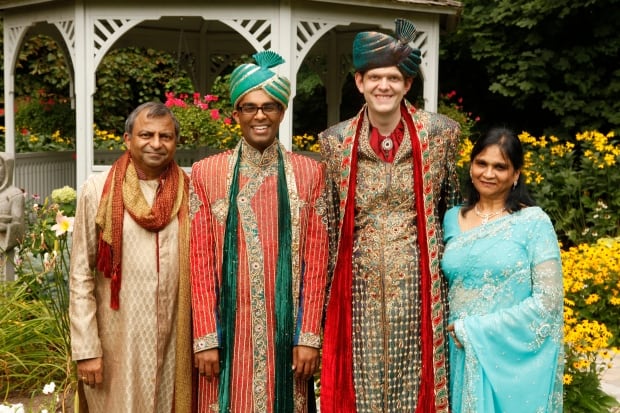 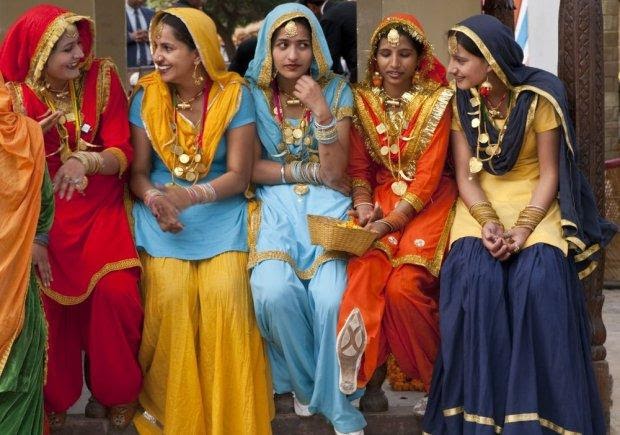 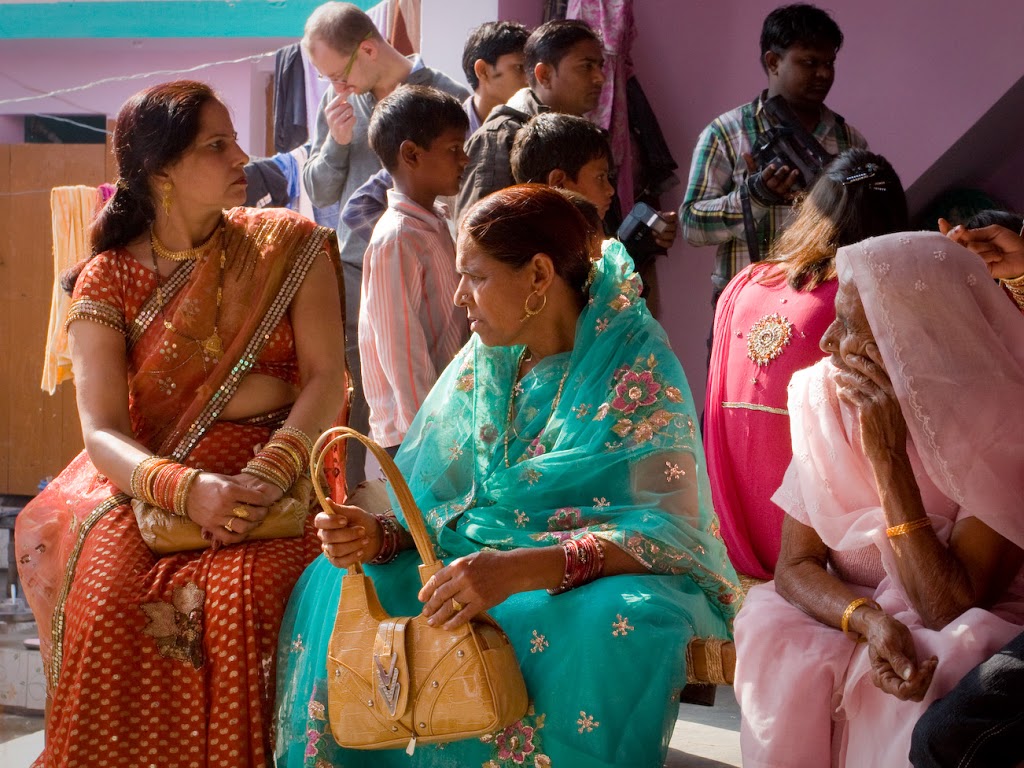 Tradycyjne stroje Hindusów.
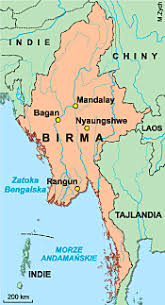 Mjanma,  Birma (dawniej oficjalnie: Związek Birmański), nazwa oficjalna Republika Związku Mjanmy. „Myanma” („Kraj silnych jeźdźców”).
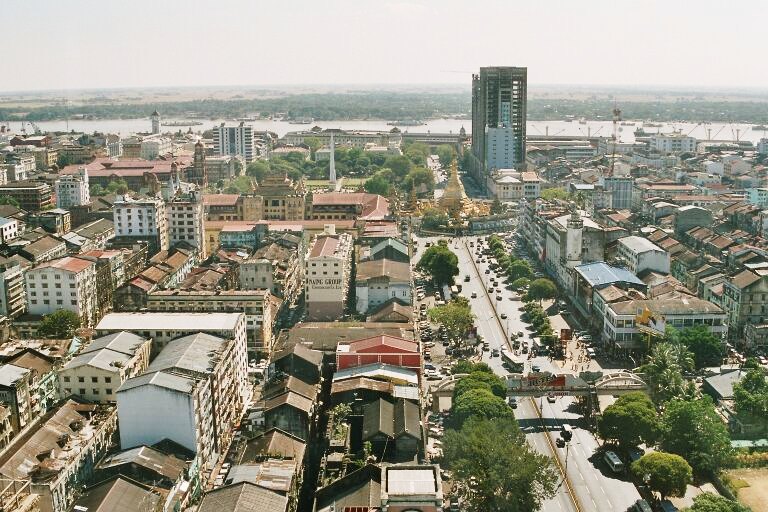 Rangun stolica Mjanma -Birmy
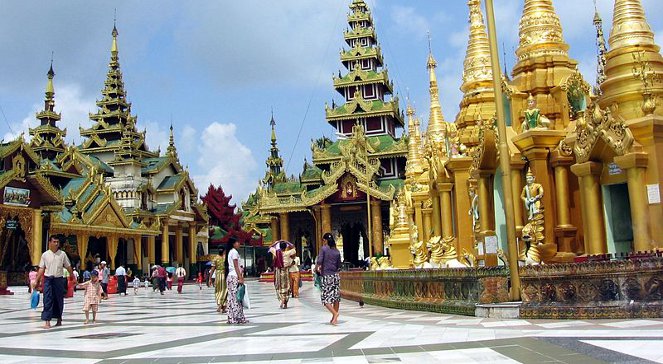 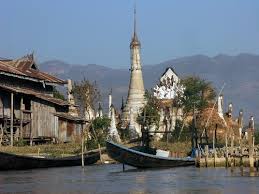 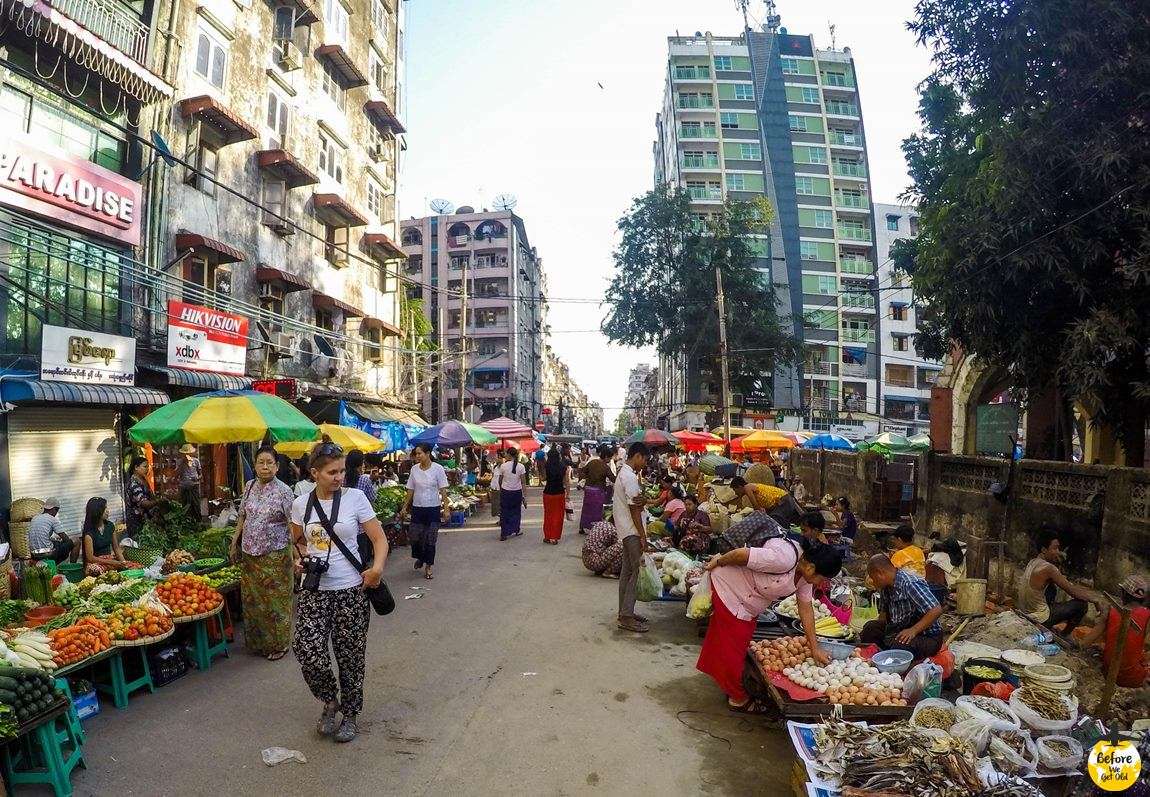 Migawki z Birmy
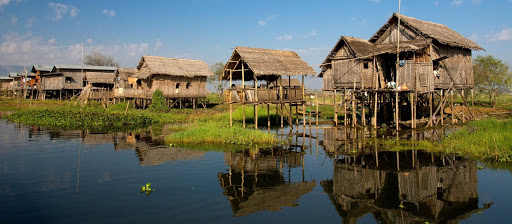 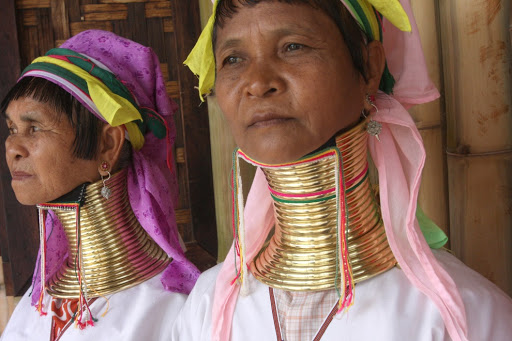 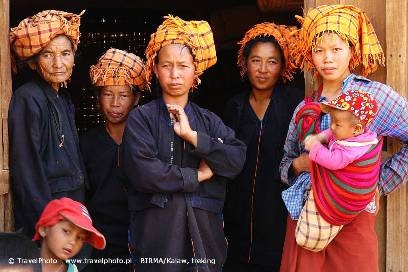 Grupy etniczne mieszkające w Birmie
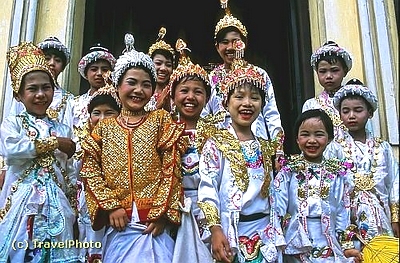 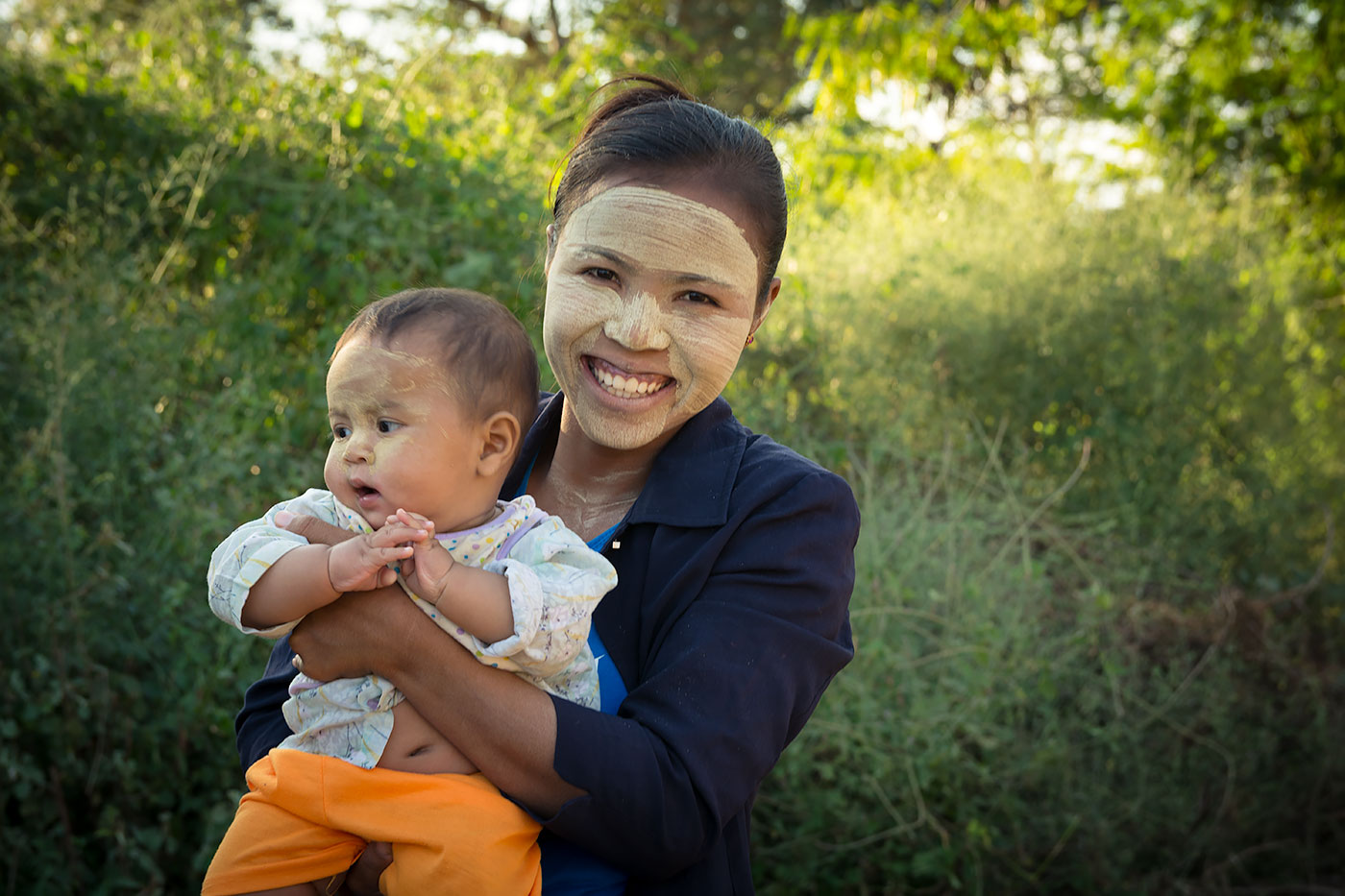 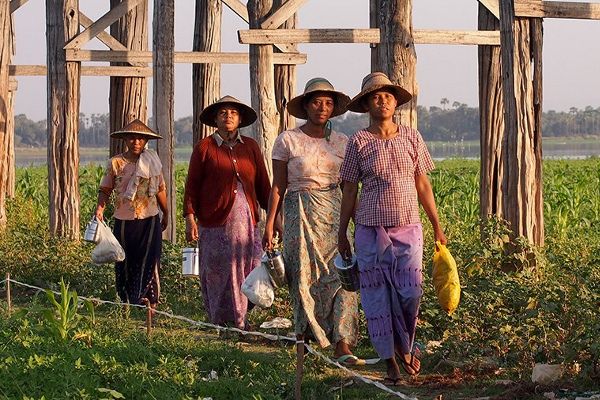 Longyi – męska spódnica. Tradycyjny strój birmański, noszony zarówno przez mężczyzn jak i kobiety
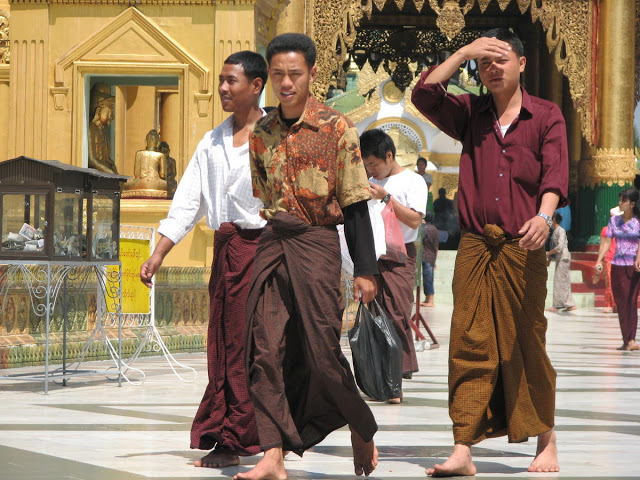 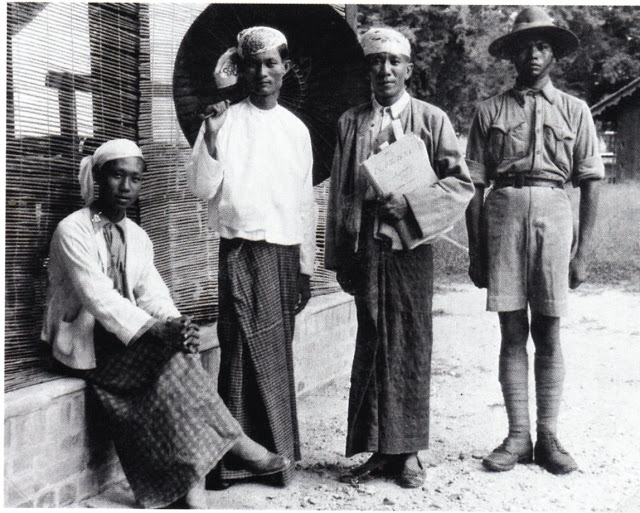 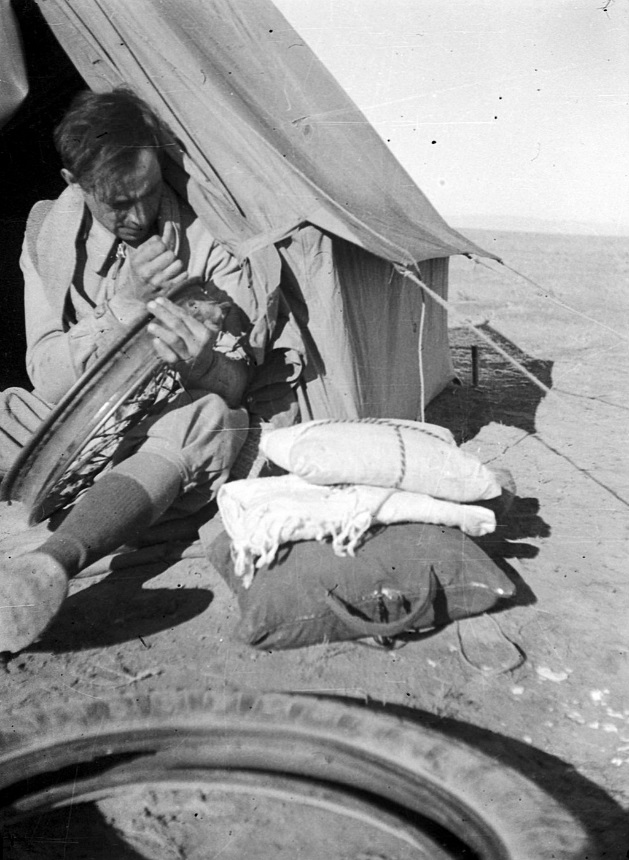 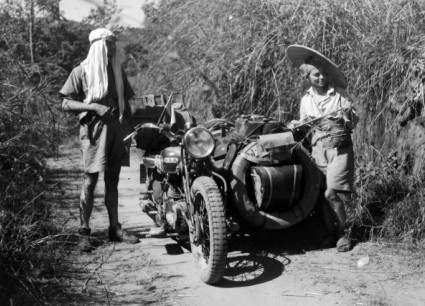 Jedziemy przez dżungle i śpimy w namiocie
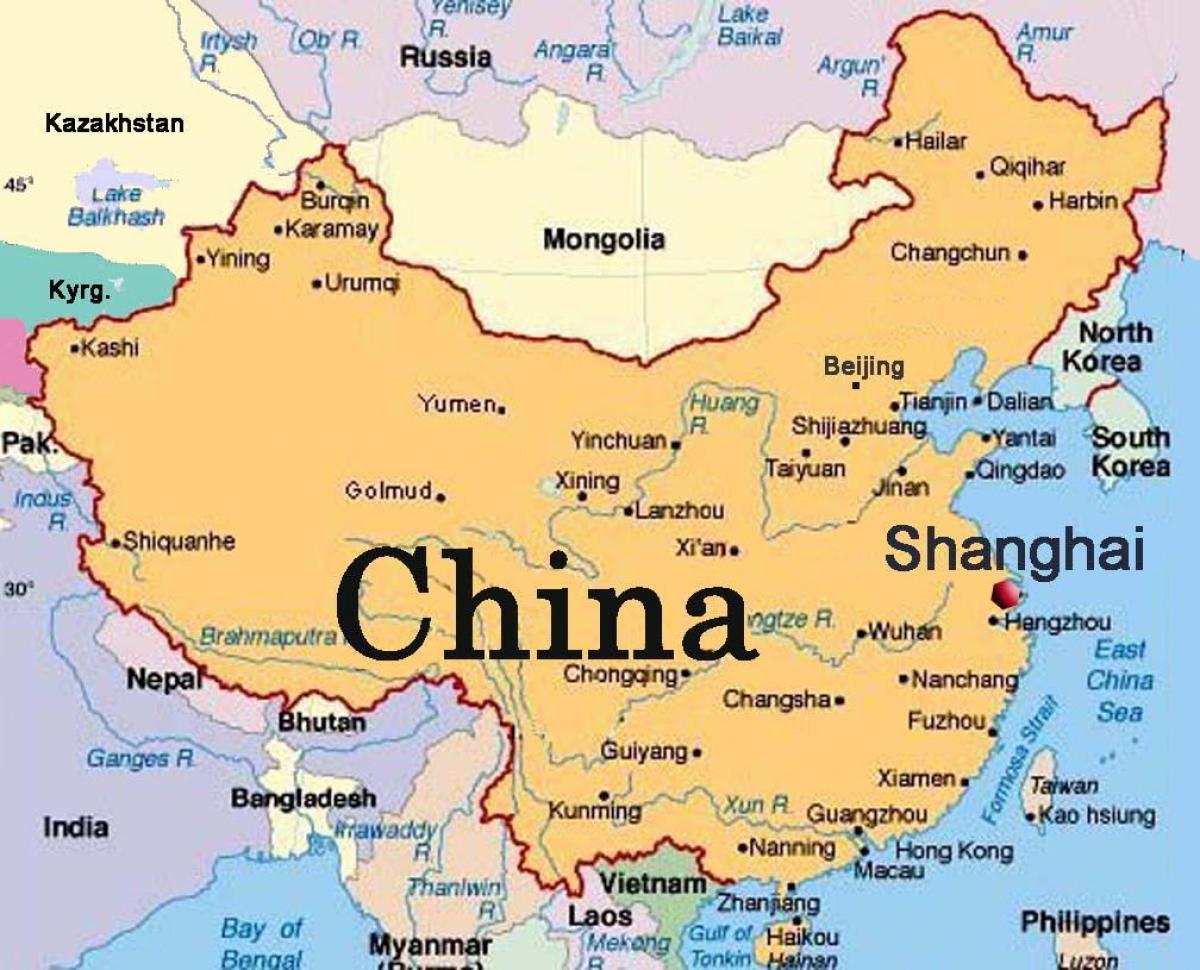 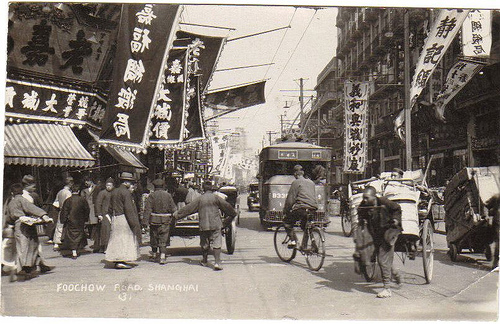 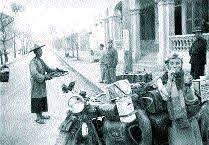 Archiwalne zdjęcia Chin lat 30-tych XX wieku.

Zdjęcie Stanisława Bujakowskiego
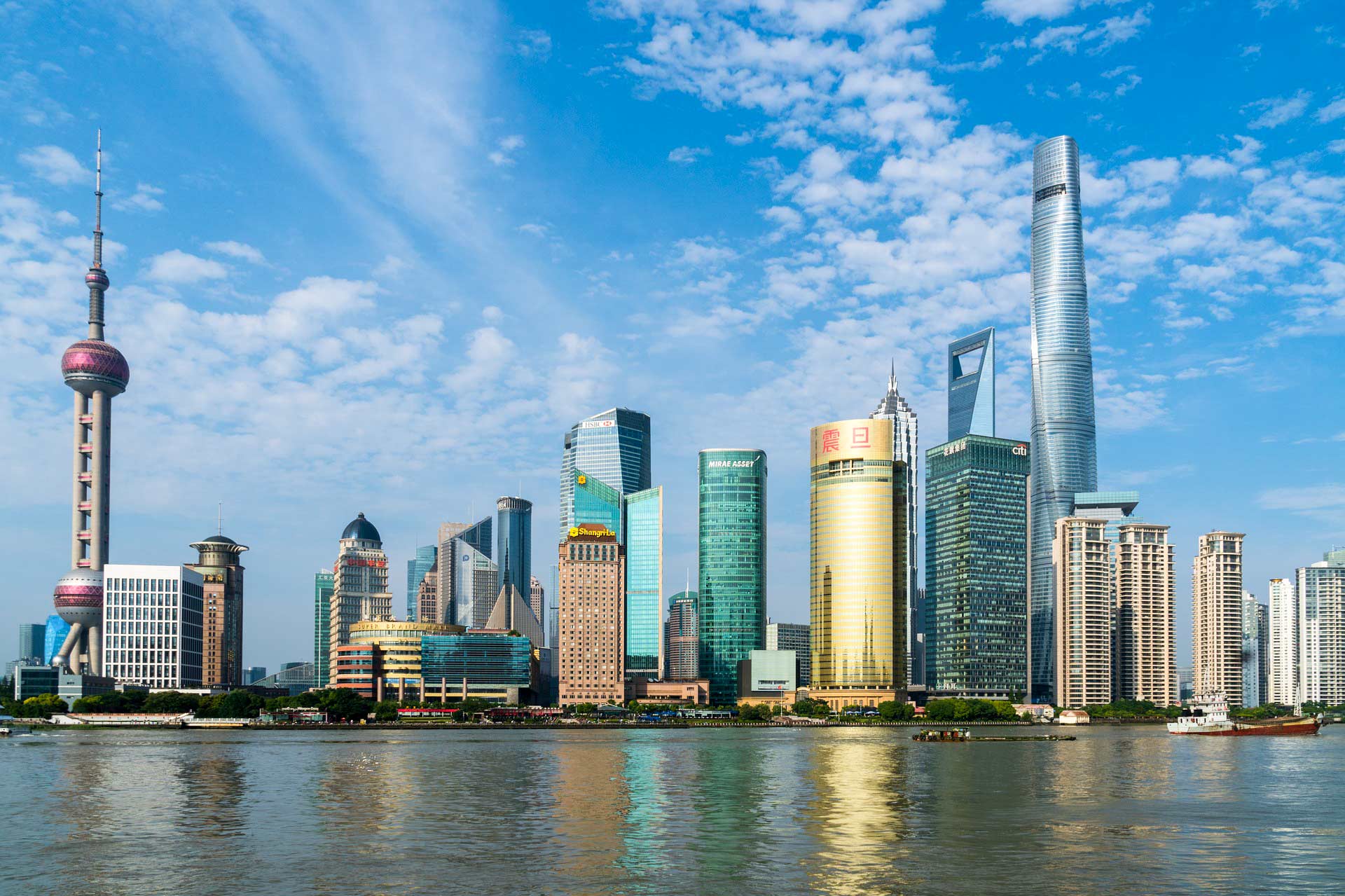 Współczesny Szanghaj
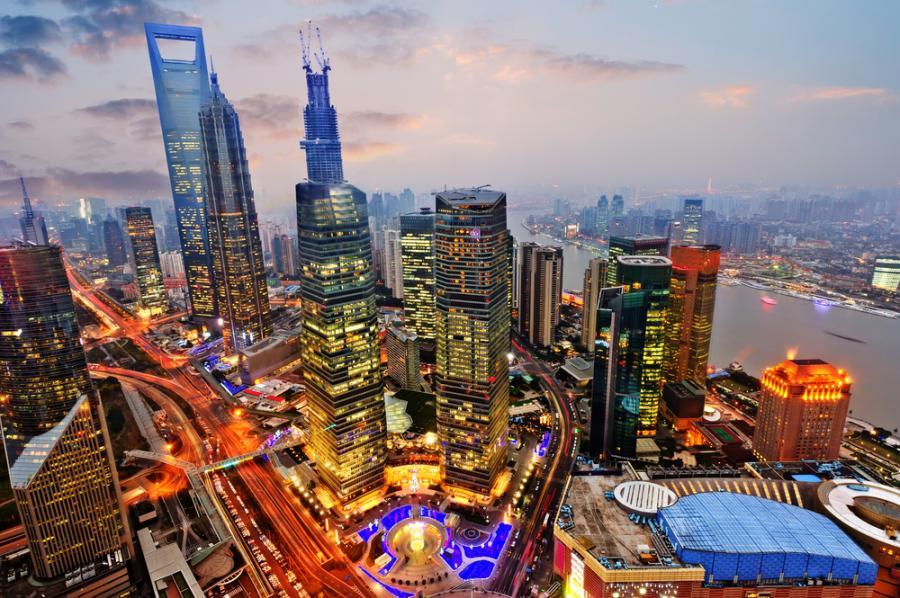 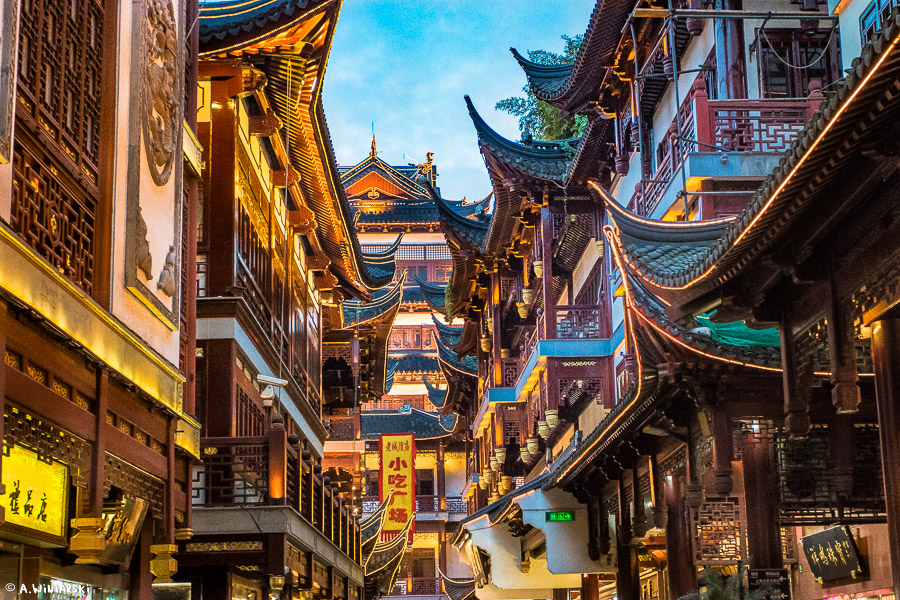 Tradycyjne budownictwo chińskie
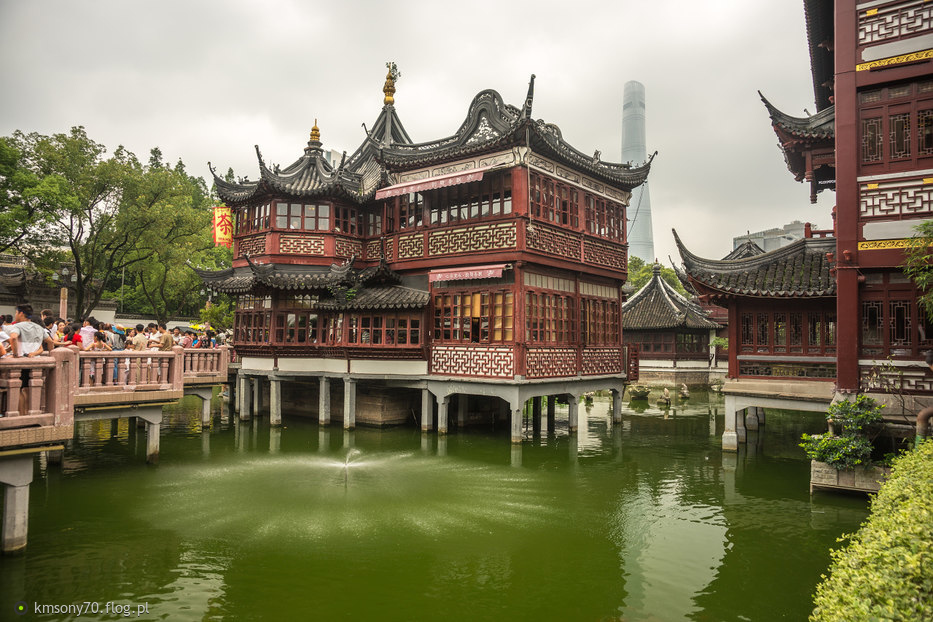 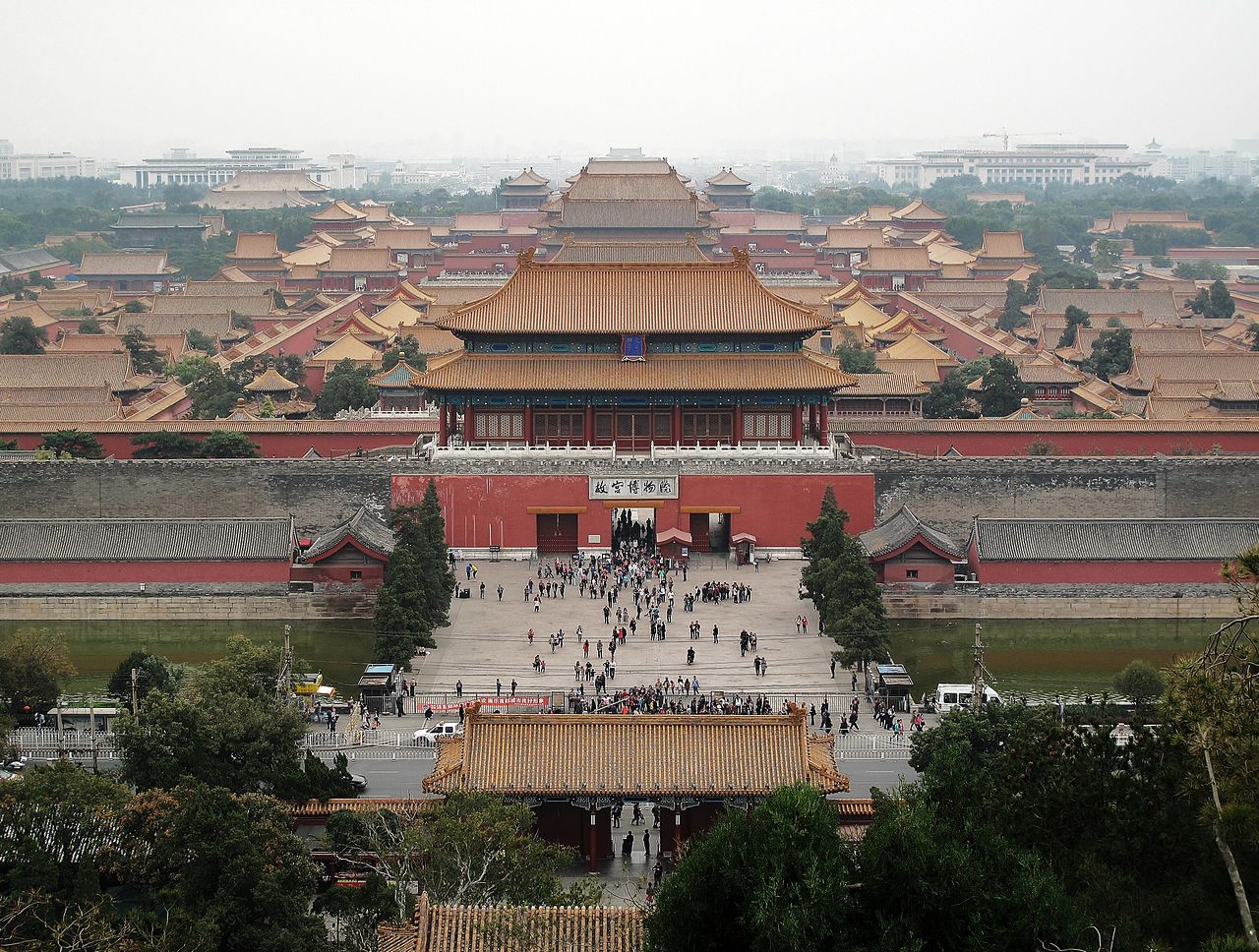 Pałac cesarski w Pekinie
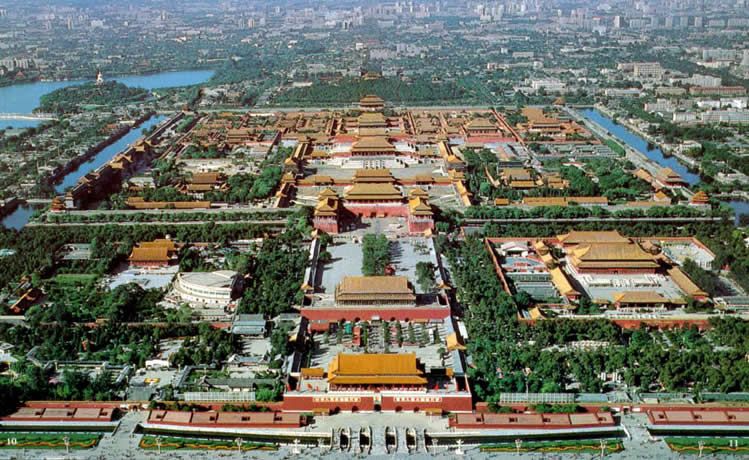 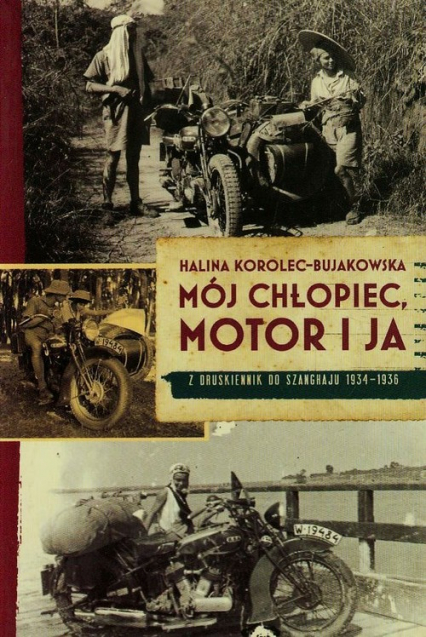 Książka dla dorosłych o niespotykanej wyprawie motorowej z Druskiennik do Szanghaju
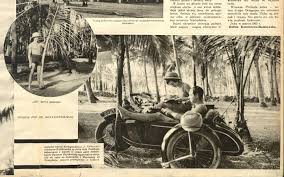 Fragment artykułu prasowego o wyprawie państwa Bujakowskich
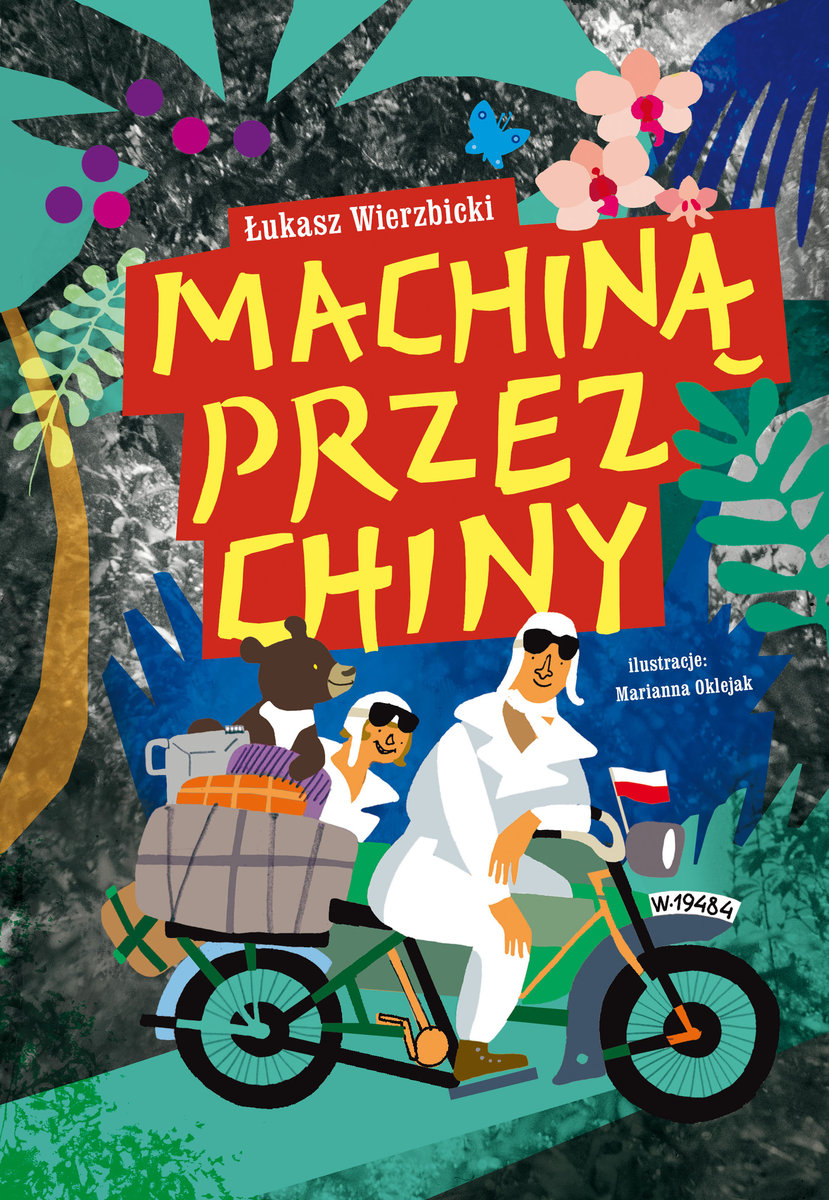 Książka dla dzieci o wyprawie państwa Bujakowskich z Druskiennik do Chin.